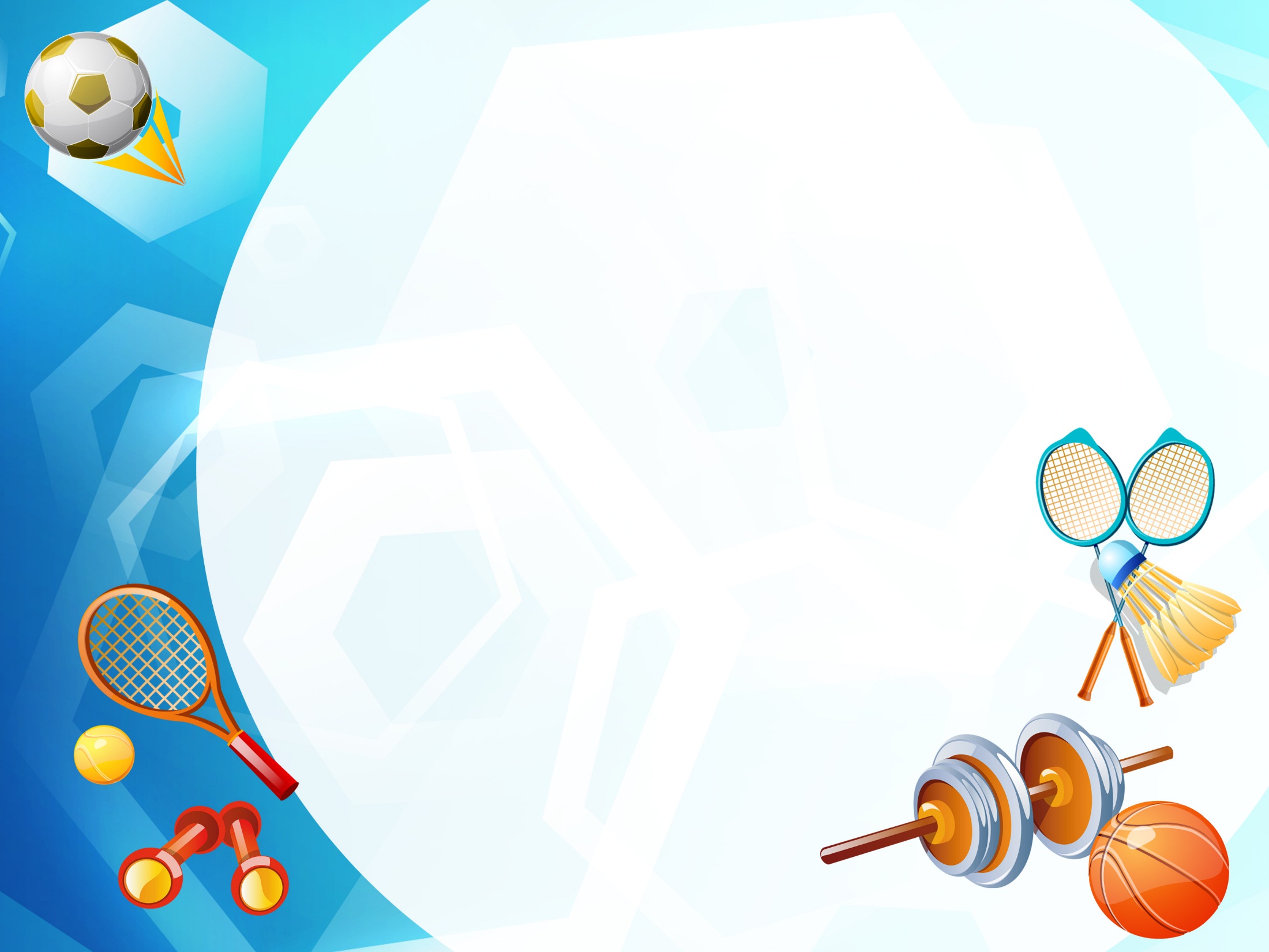 Муниципальное дошкольное образовательное учреждение
«Детский сад общеразвивающего вида №88»
Муниципального образования г. Братска
Физкультурно-оздоровительный проект
 для детей подготовительной группы
 «За здоровьем в детский сад!»
Подготовили: Родыгина Л.Н.
Грунчева С.А.

  
Братск, 2021г.
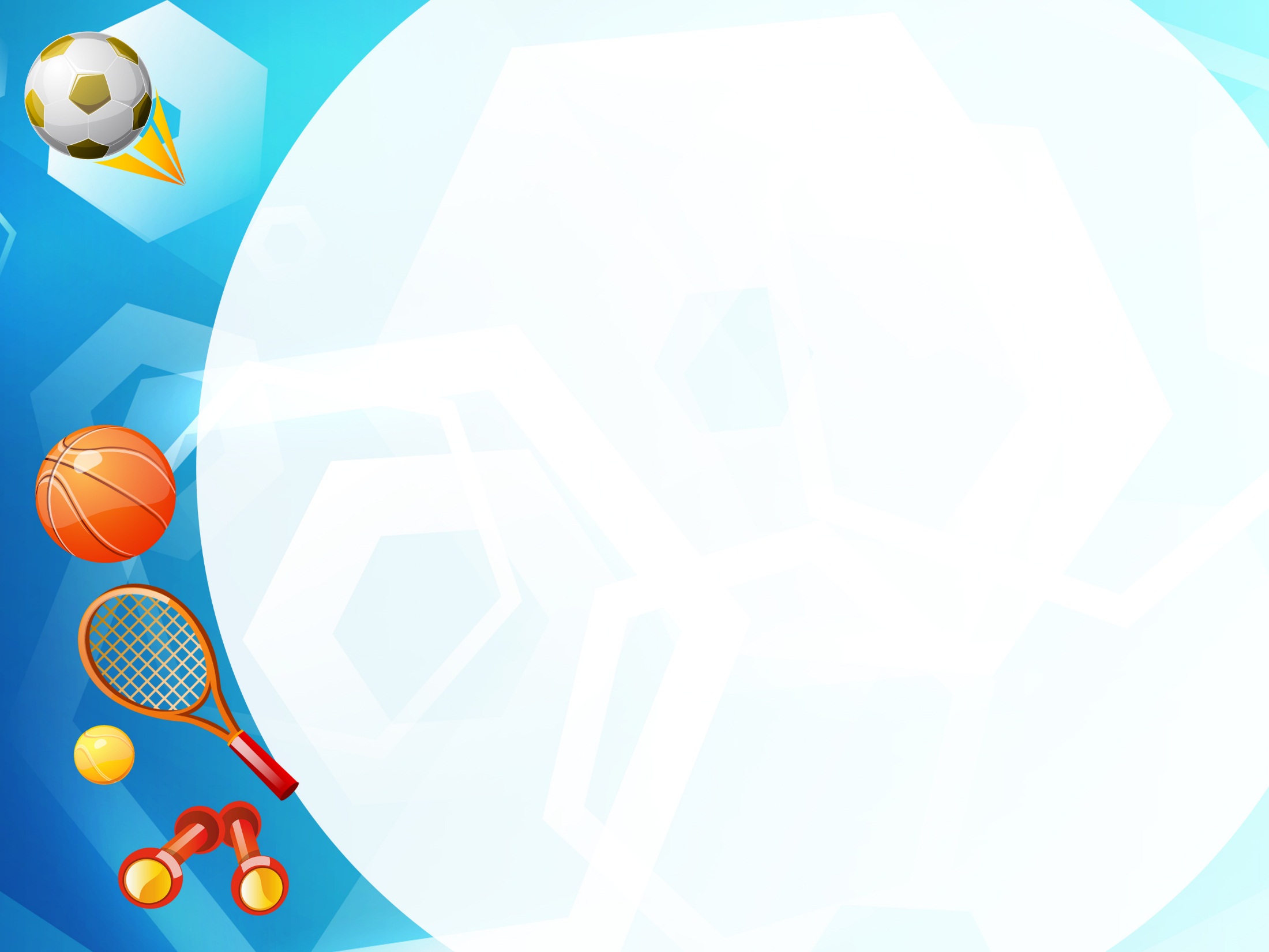 Актуальность проекта
Современные дети испытывают «двигательный дефицит», т.е. количество движений, производимых ими в течение дня, ниже возрастной нормы. Не секрет, что в детском саду и дома дети большую часть времени проводят в статическом положении (за столами, у телевизора, играя в тихие игры за столом). Это увеличивает статическую нагрузку на определенные группы мышц и вызывает их утомление. Снижается сила и работоспособность скелетной мускулатуры, что влечет за собой нарушение осанки, плоскостопие, задержку возрастного развития, быстроты, ловкости, координации движений, выносливости, гибкости и силы. Физически ослабленные дети подвергаются быстрому утомлению, у них снижены эмоциональный тонус и настроение, что в свою очередь отрицательно влияет на характер их умственной работоспособности. 
Только совместная деятельность педагога, родителей и детей может дать значительные результаты. Грамотная организация летней оздоровительной работы в детском саду, предоставляет широкие возможности для укрепления физического и психического здоровья детей, развития у них познавательного интереса, а также повышения информационной компетентности родителей в области организации летнего отдыха детей.
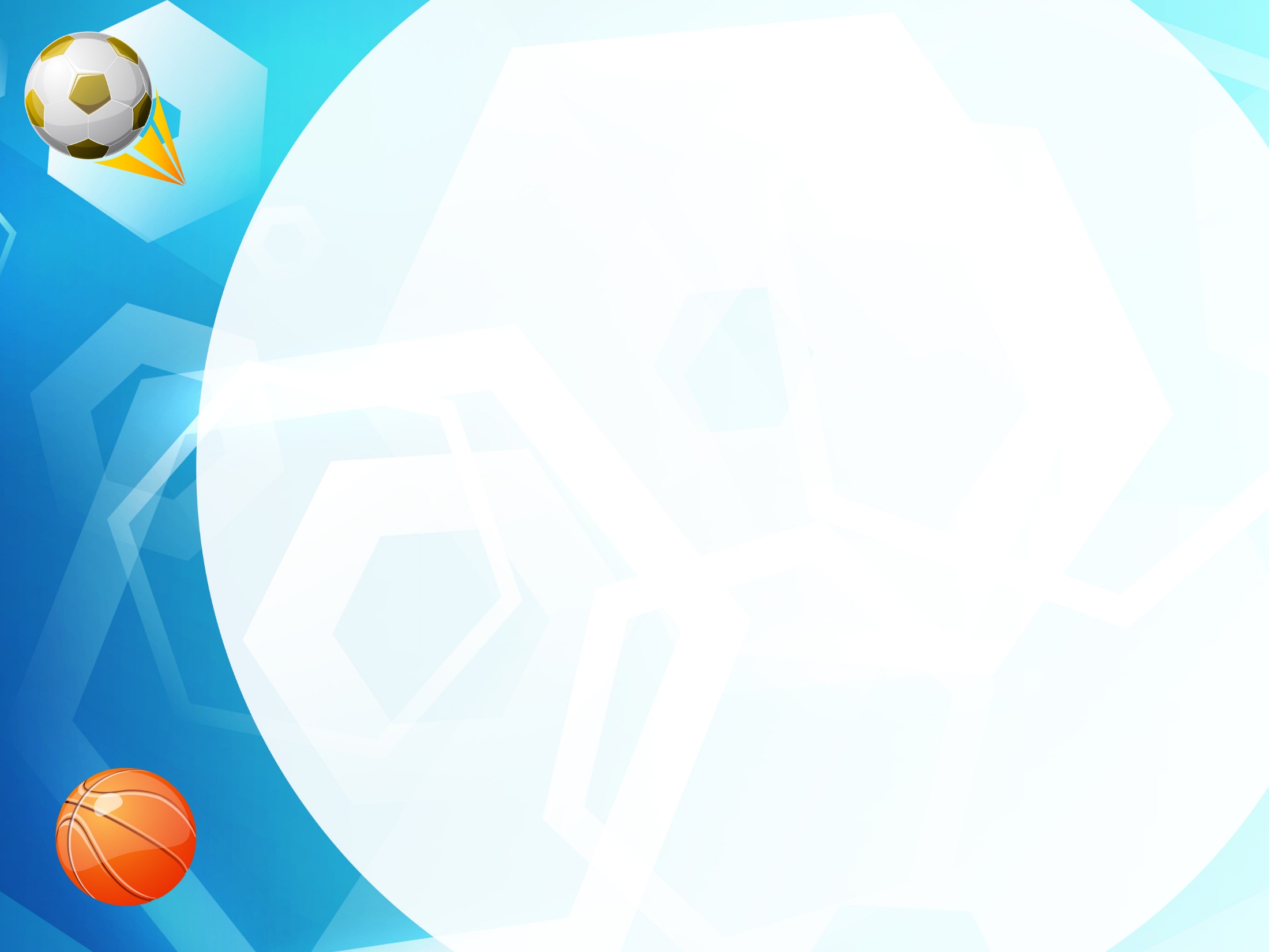 Вид проекта: оздоровительно – познавательный.
Длительность проекта: краткосрочный (1.06.21-11.06.21г).
Участники проекта: дети от 5 до 7 лет, воспитатели групп, родители.
Цель проекта:
  Укрепление здоровья и повышение работоспособности детей через организацию подвижных игр, игр с элементами спорта.
Задачи: 
Образовательная:
1.     Развитие основных физических качеств и двигательных способностей детей (силовые, скоростно-силовые, координационные и др.)
2.     Развитие умения создавать образы с помощью жестов, мимики, выразительности речи.
3.     Развитие умения использовать нетрадиционные способы рисования.
Оздоровительная:
1.     Содействовать формированию гармоничного телосложения, правильной осанки и стопы.
2.     Удовлетворять потребность детей в движении.
Воспитательная:
1.     Поощрять двигательное творчество и разнообразную игровую деятельность.
2.     Содействовать положительных эмоций, умению общаться со сверстниками, взаимопонимания, сопереживания.
3.     Развивать у детей умение предвидеть возможные опасные ситуации для жизни и здоровья, последствия своих поступков для себя и сверстников.
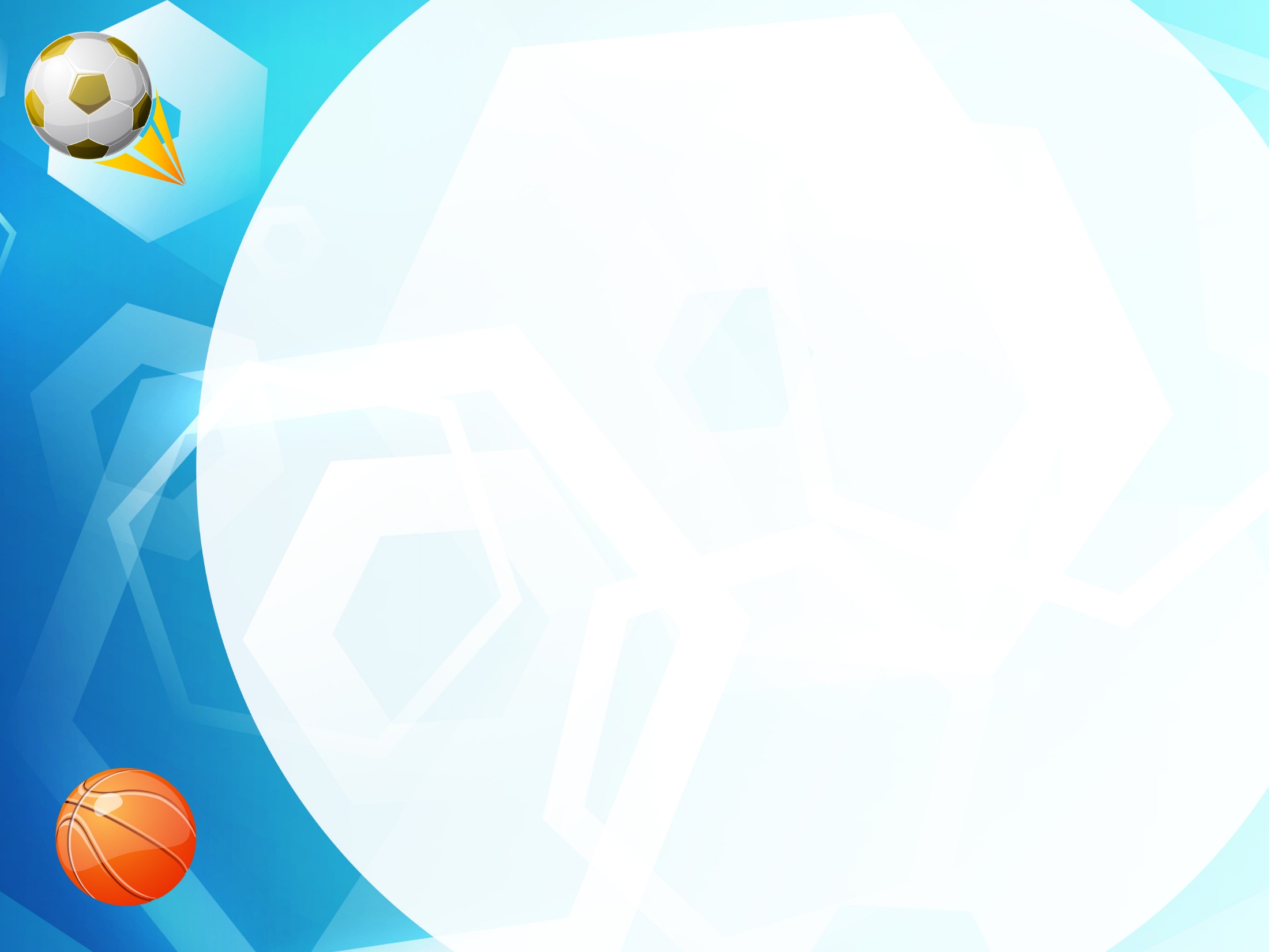 Этапы реализации проекта:
1 этап. Подготовительный. 
Создание плана организации летней работы, включающего в себя три блока. Каждый из них охватывает определенную сторону функционирования летнего отдыха детей:
Блок 1 – создание условий для всестороннего развития детей;
Блок 2 – работа с детьми (организация физкультурно - оздоровительной работы и мероприятий познавательного характера); Блок 3 – работа с родителями.
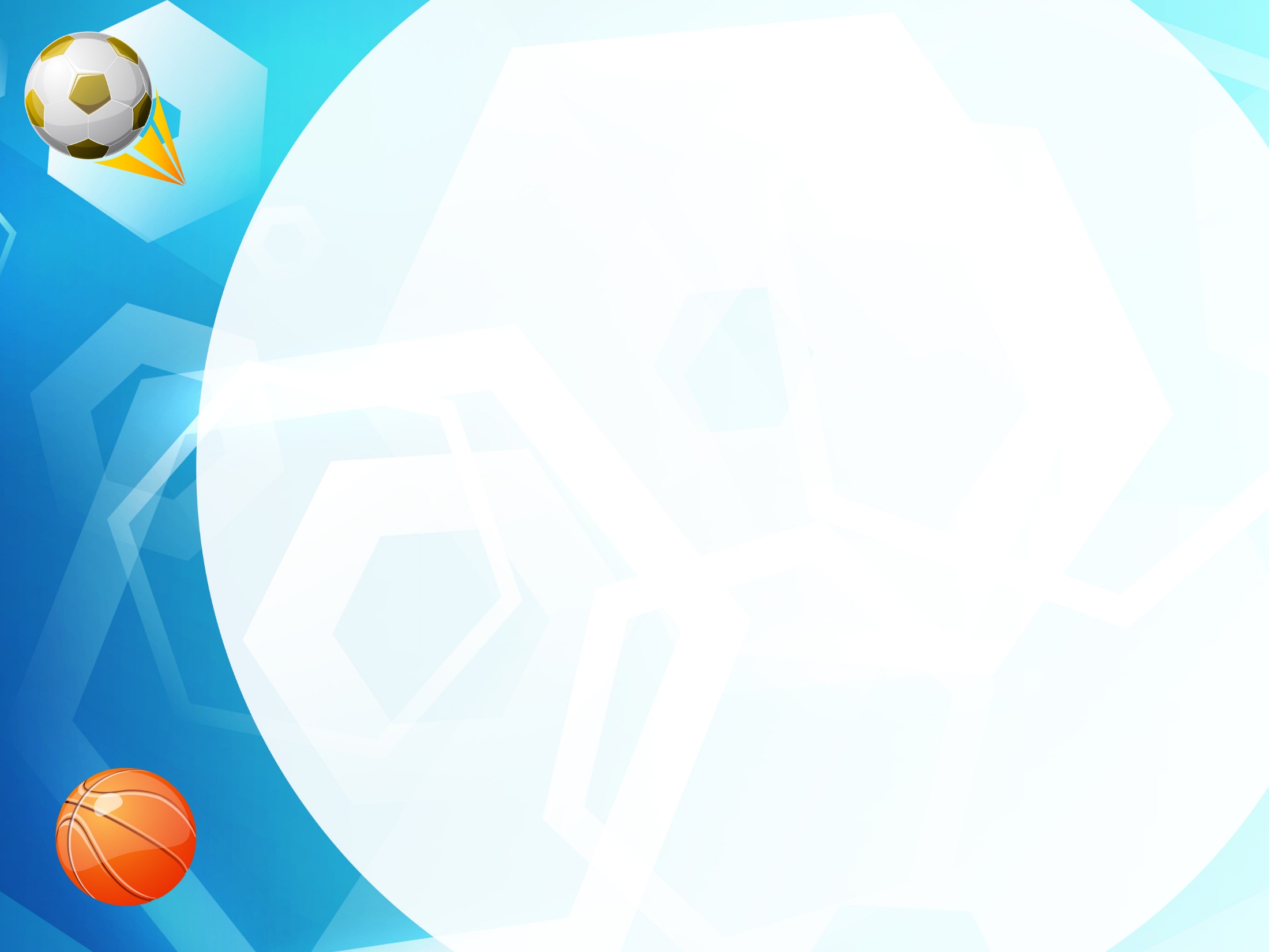 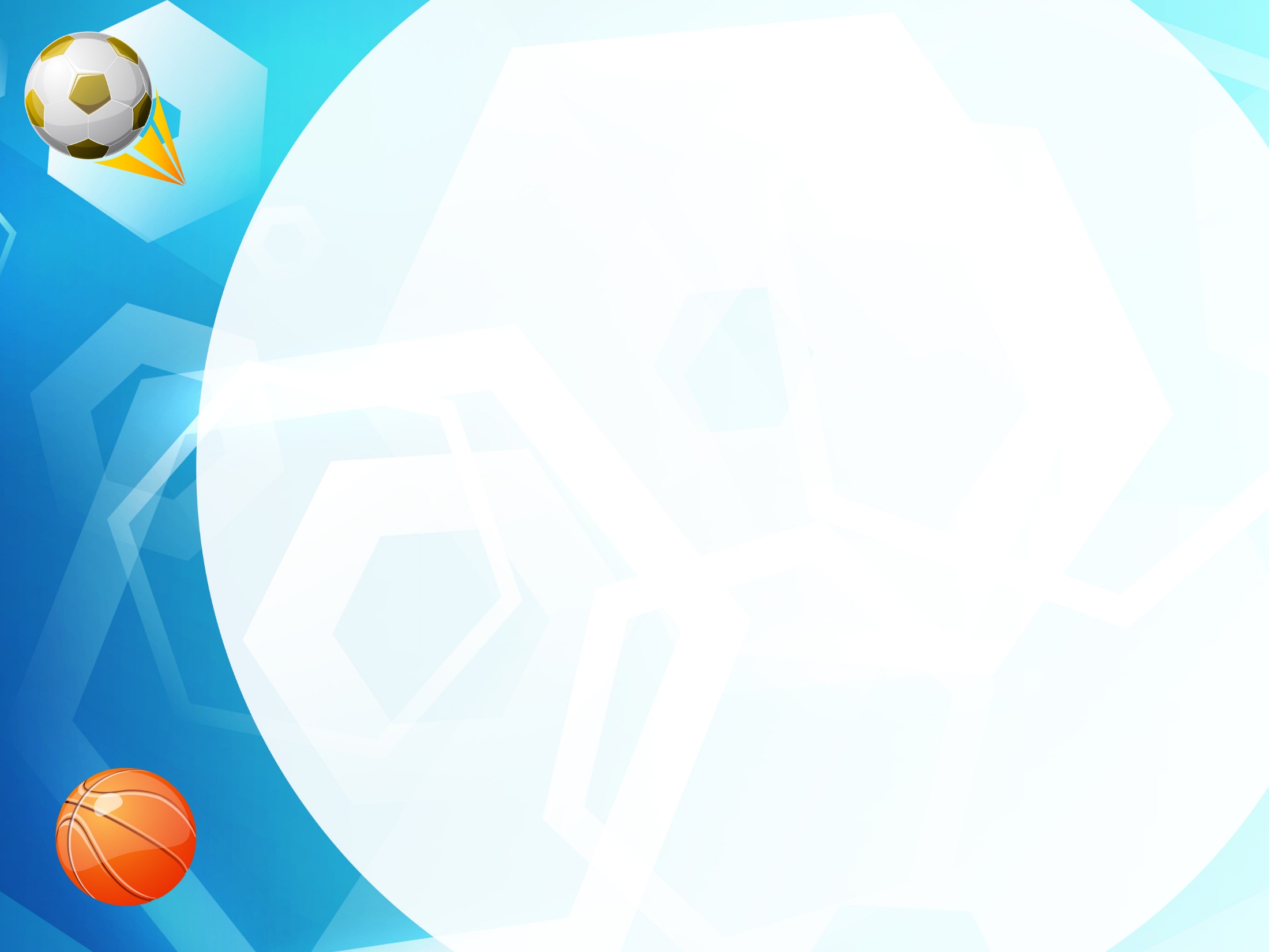 Подготовительный этап.
• Сбор и анализ литературы по данной теме.
• Разработка плана реализации проекта.
• Разработка дидактических игр.
• Подборка иллюстративного материала. 
• Подборка стихотворений, загадок по теме. 
• Подборка подвижных, пальчиковых, дидактических игр по теме. 
• Подготовить материал для изобразительной деятельности, художественную и познавательную литературу для чтения детям.
II. Основной. Реализация организации летней оздоровительной работы.
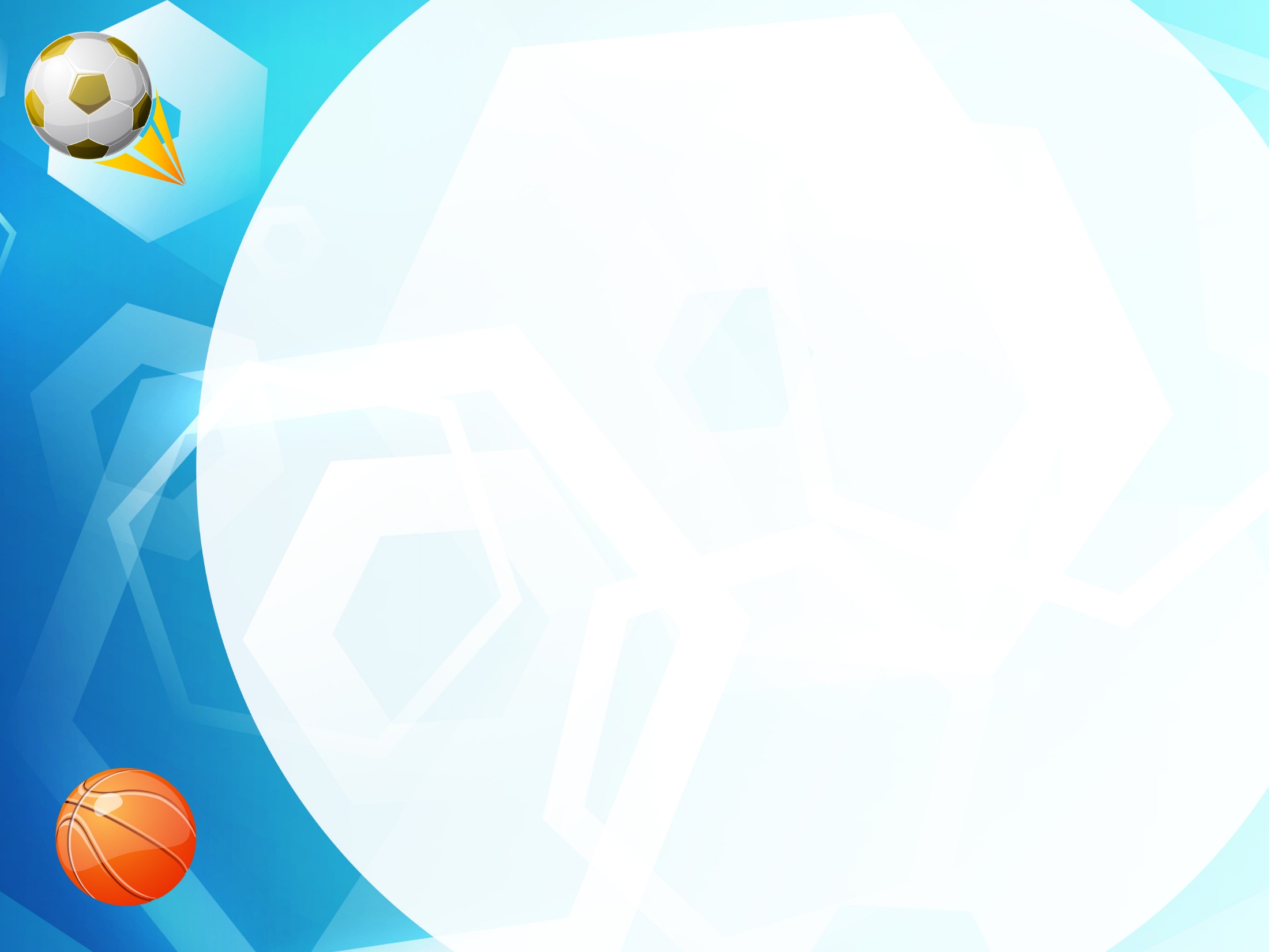 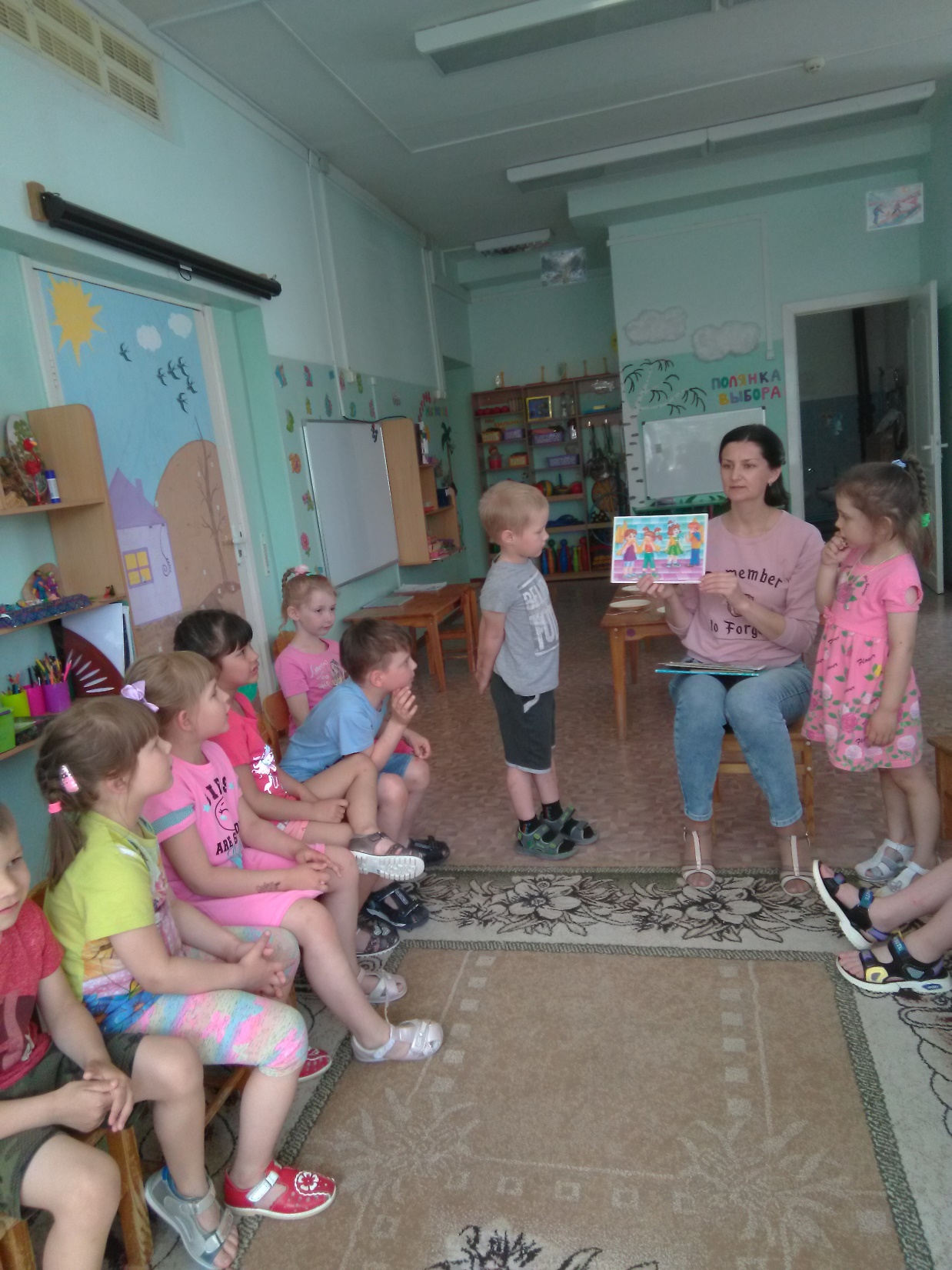 Беседа с рассматриванием иллюстраций, фотографий и картинок о здоровье
«В здоровом теле – здоровый дух!»
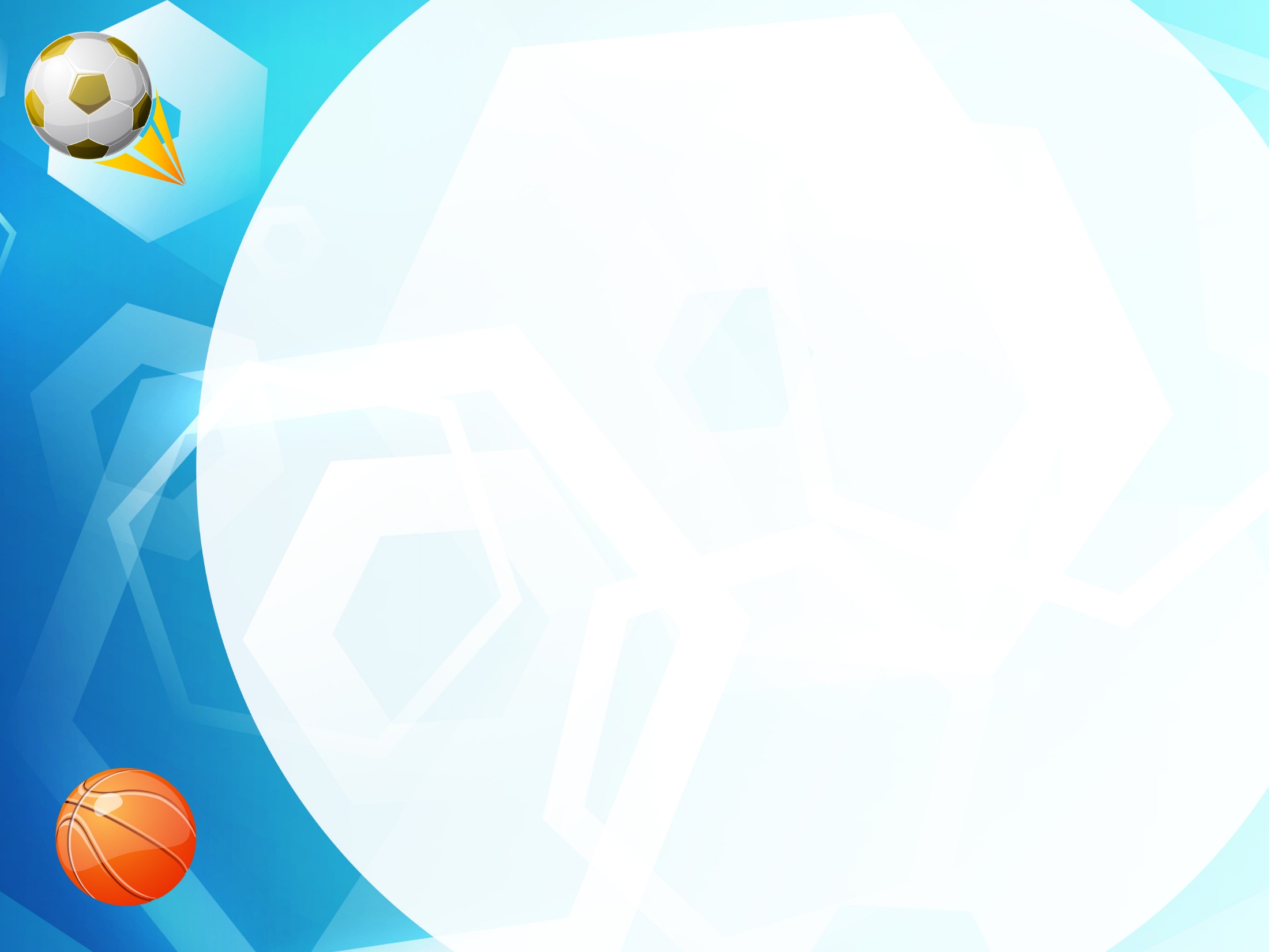 Дидактическая игра «Валеология»
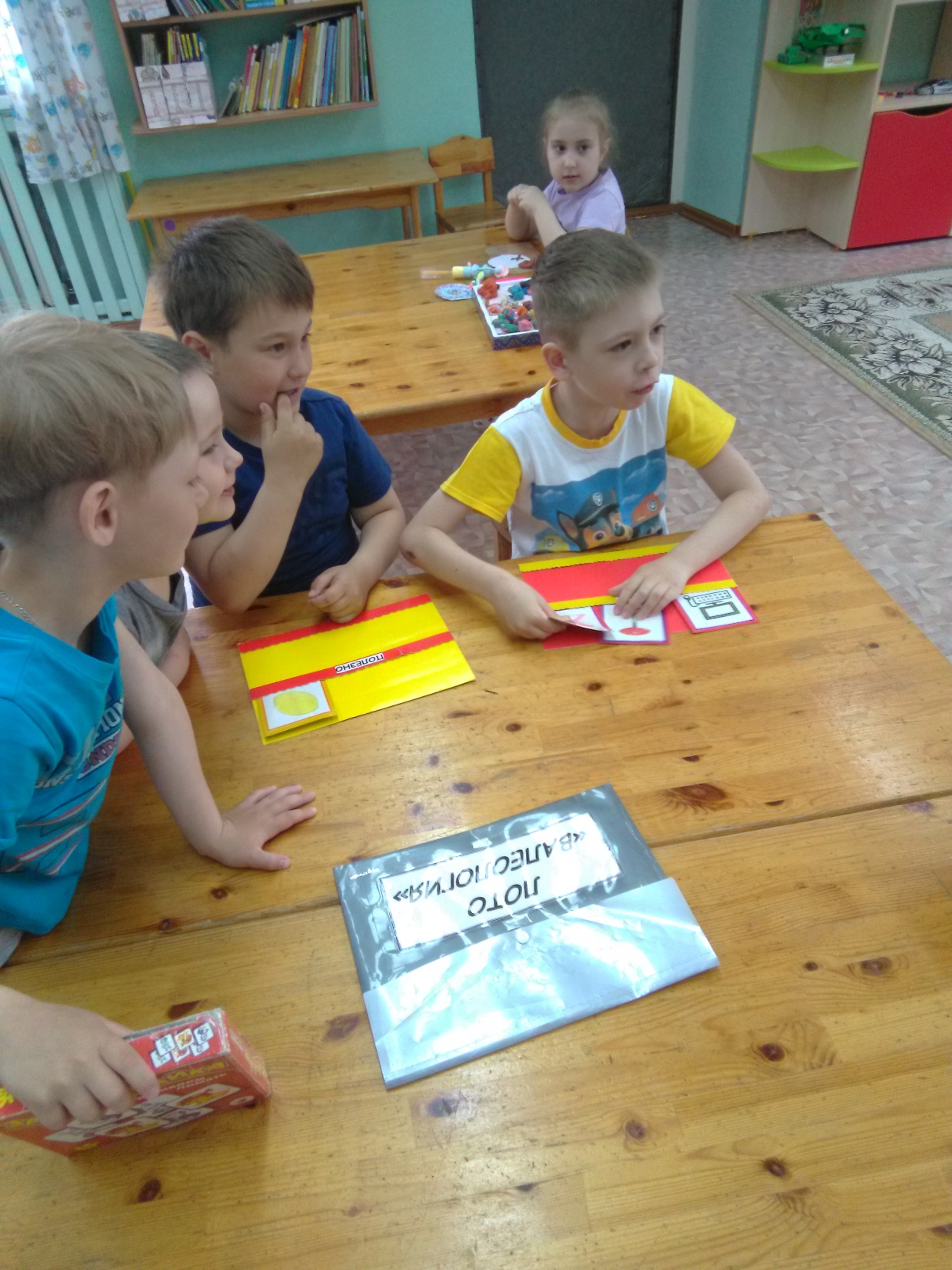 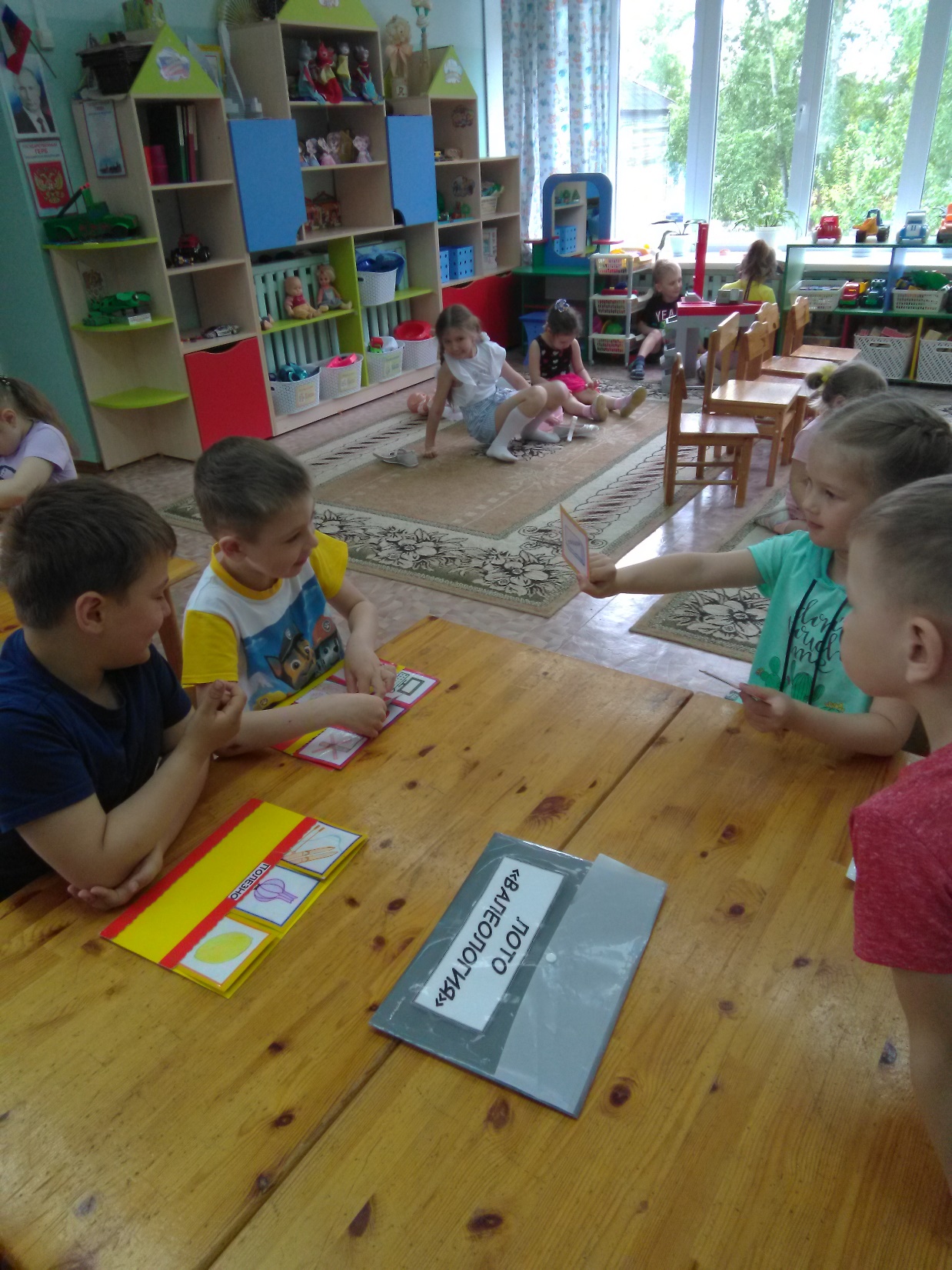 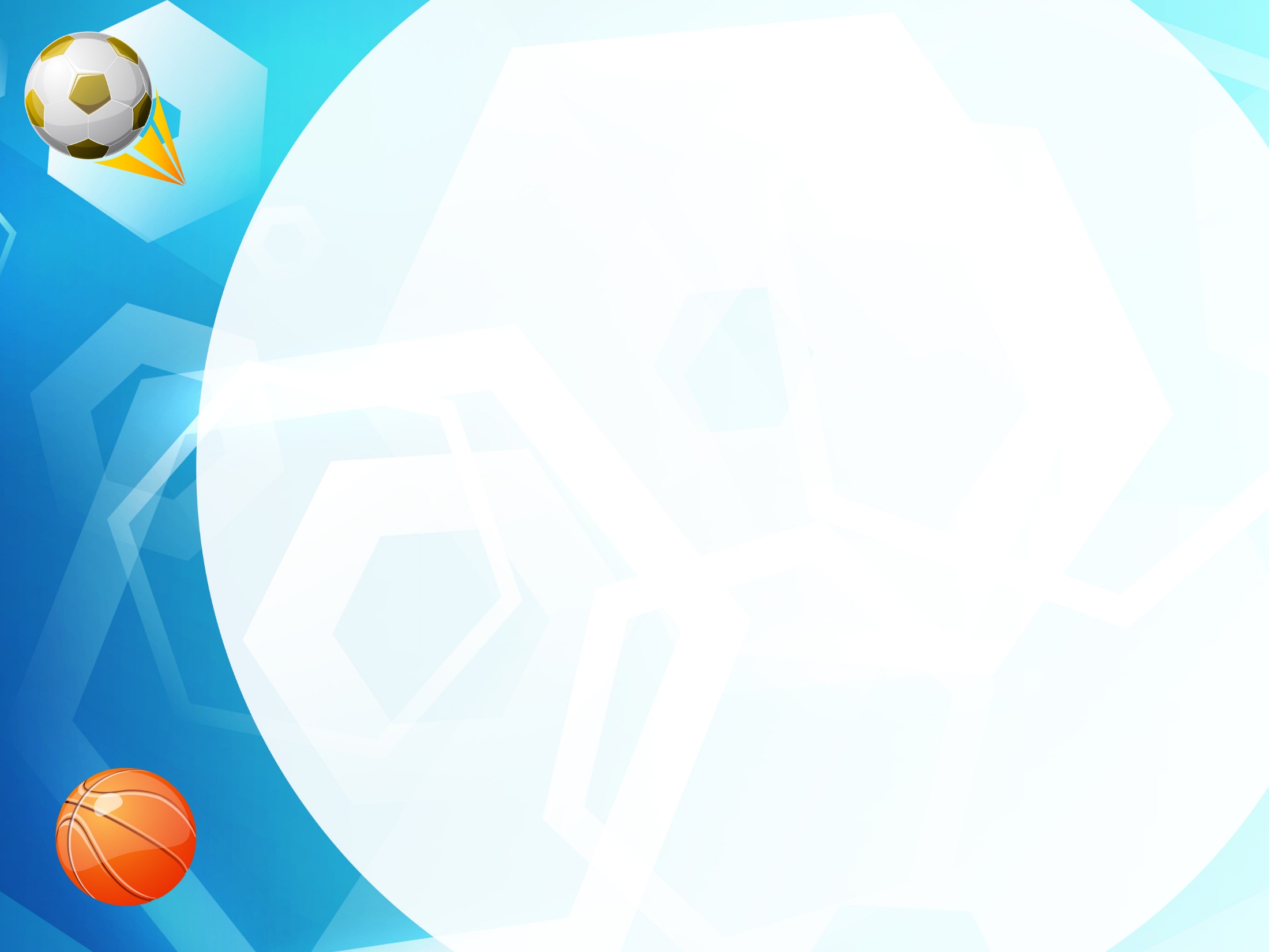 Рисование «Мы счастливые дети великой страны!»
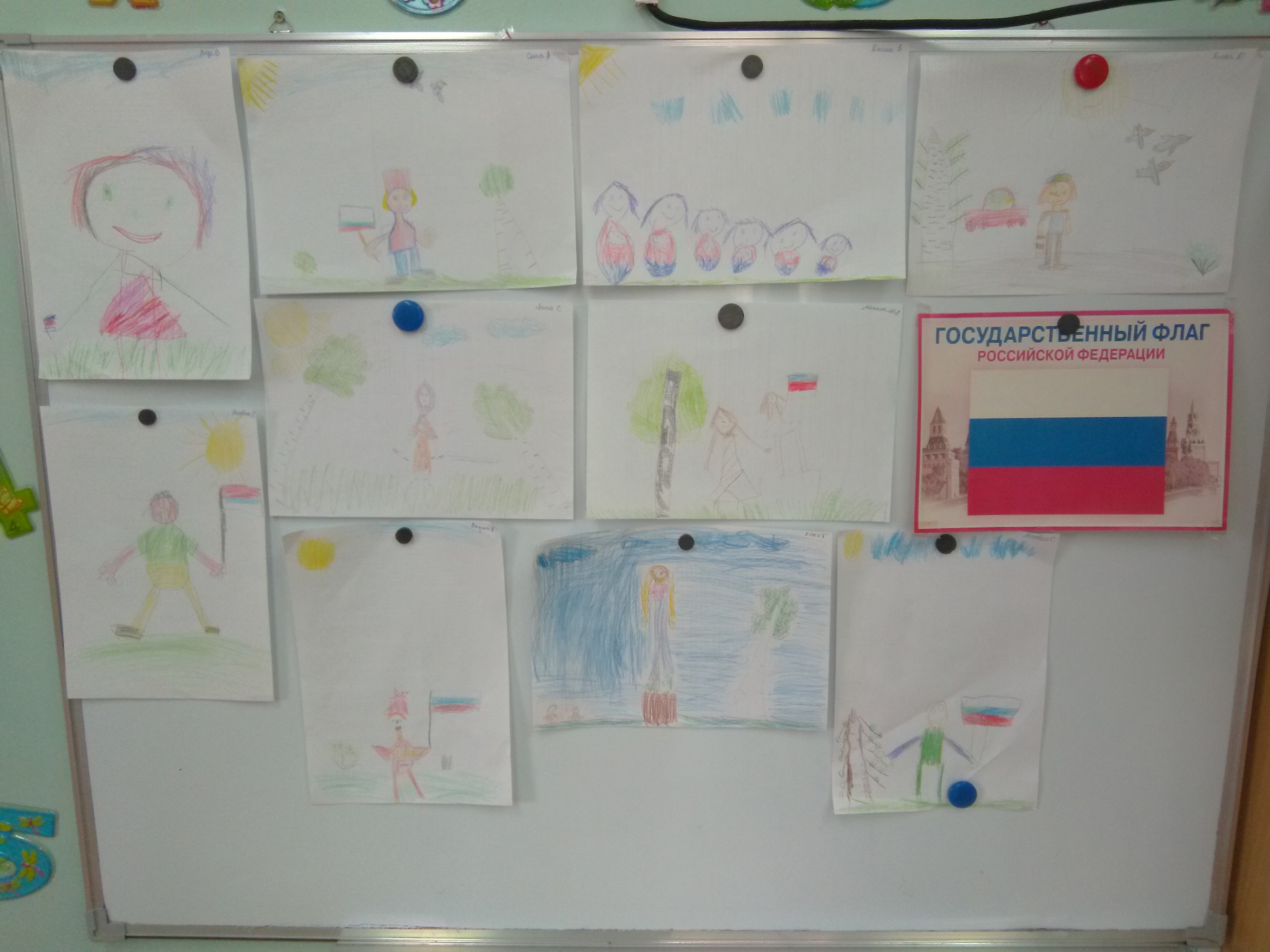 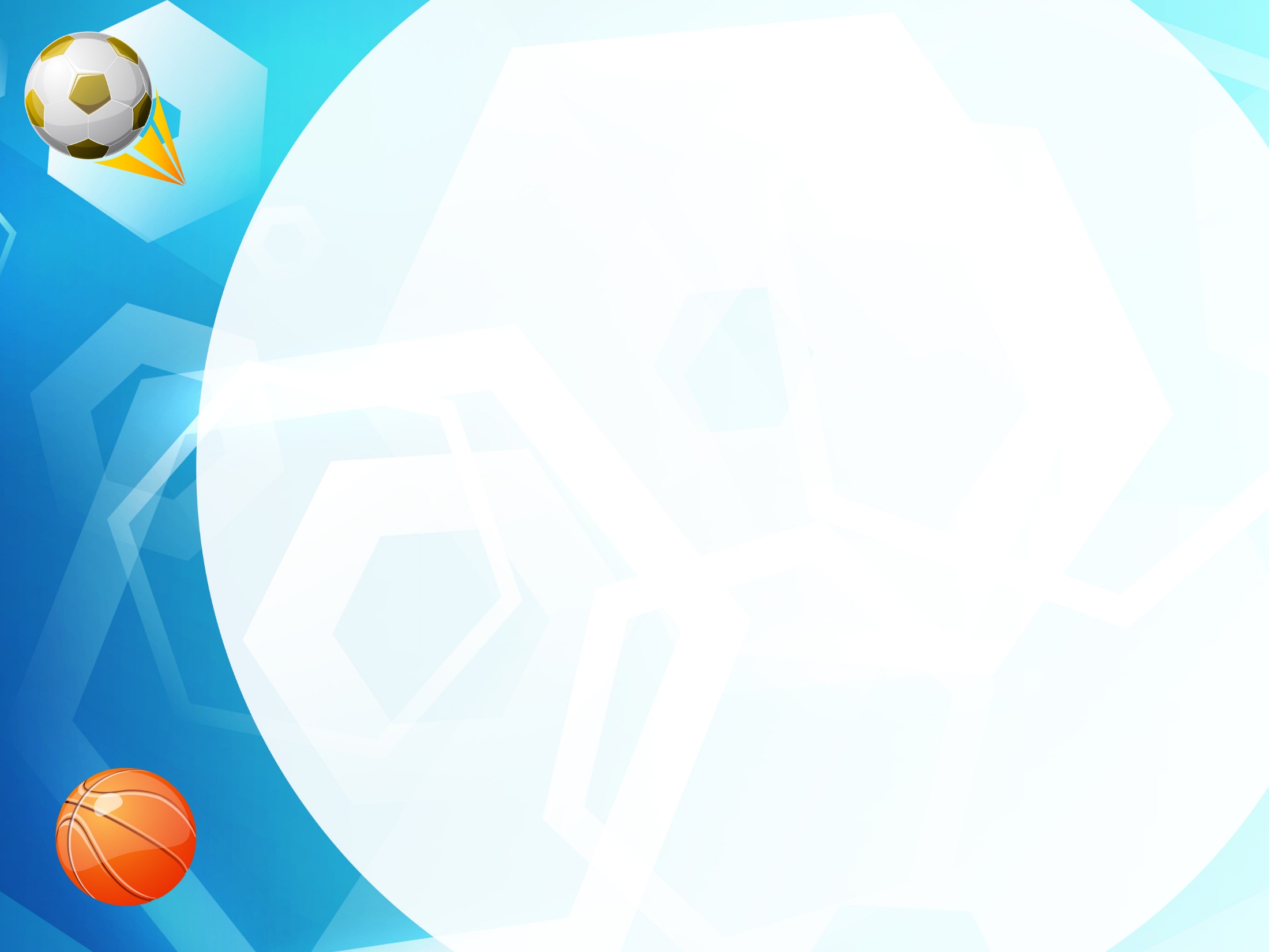 Рисование на тему «Любим спортом заниматься!»
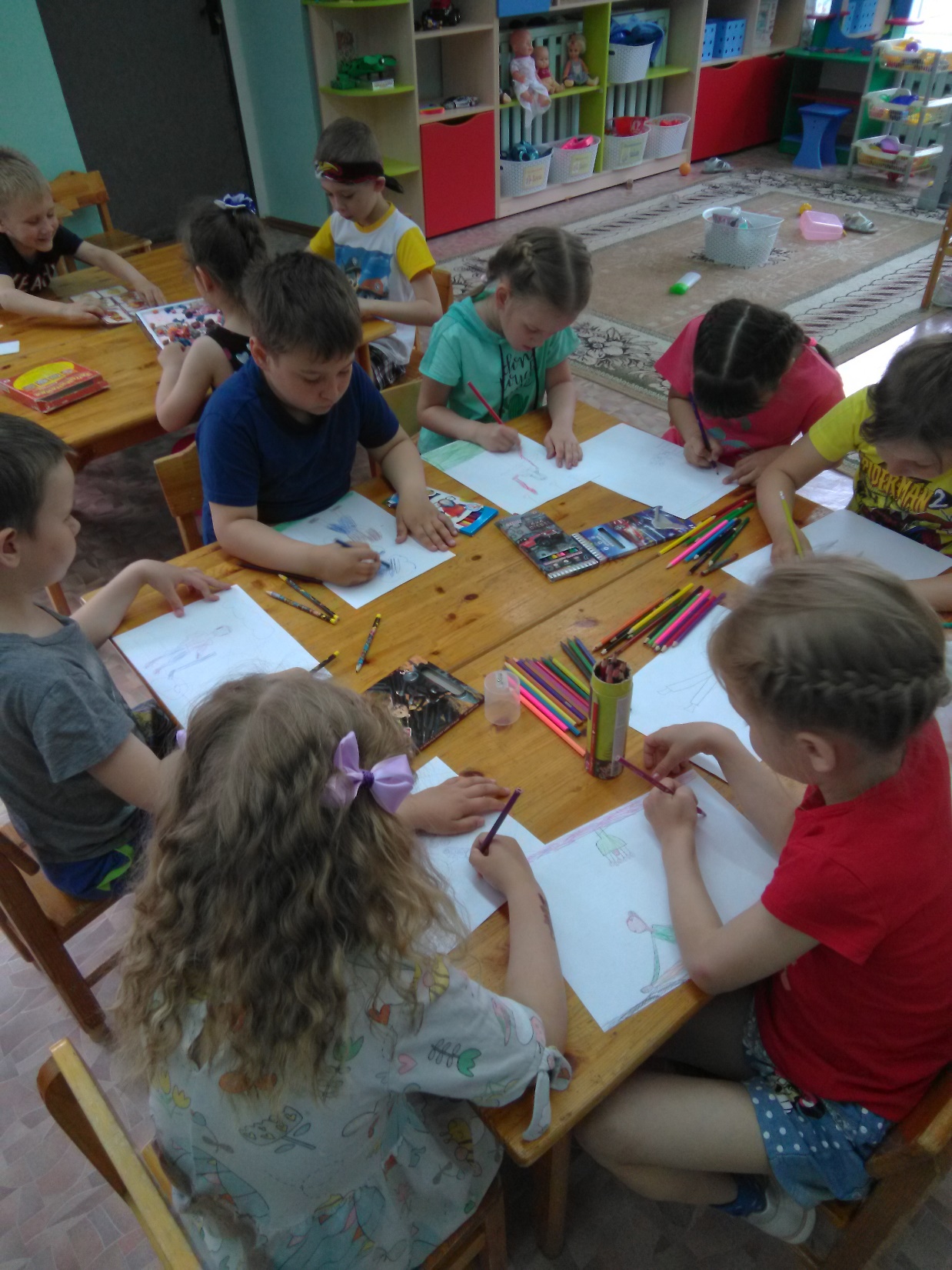 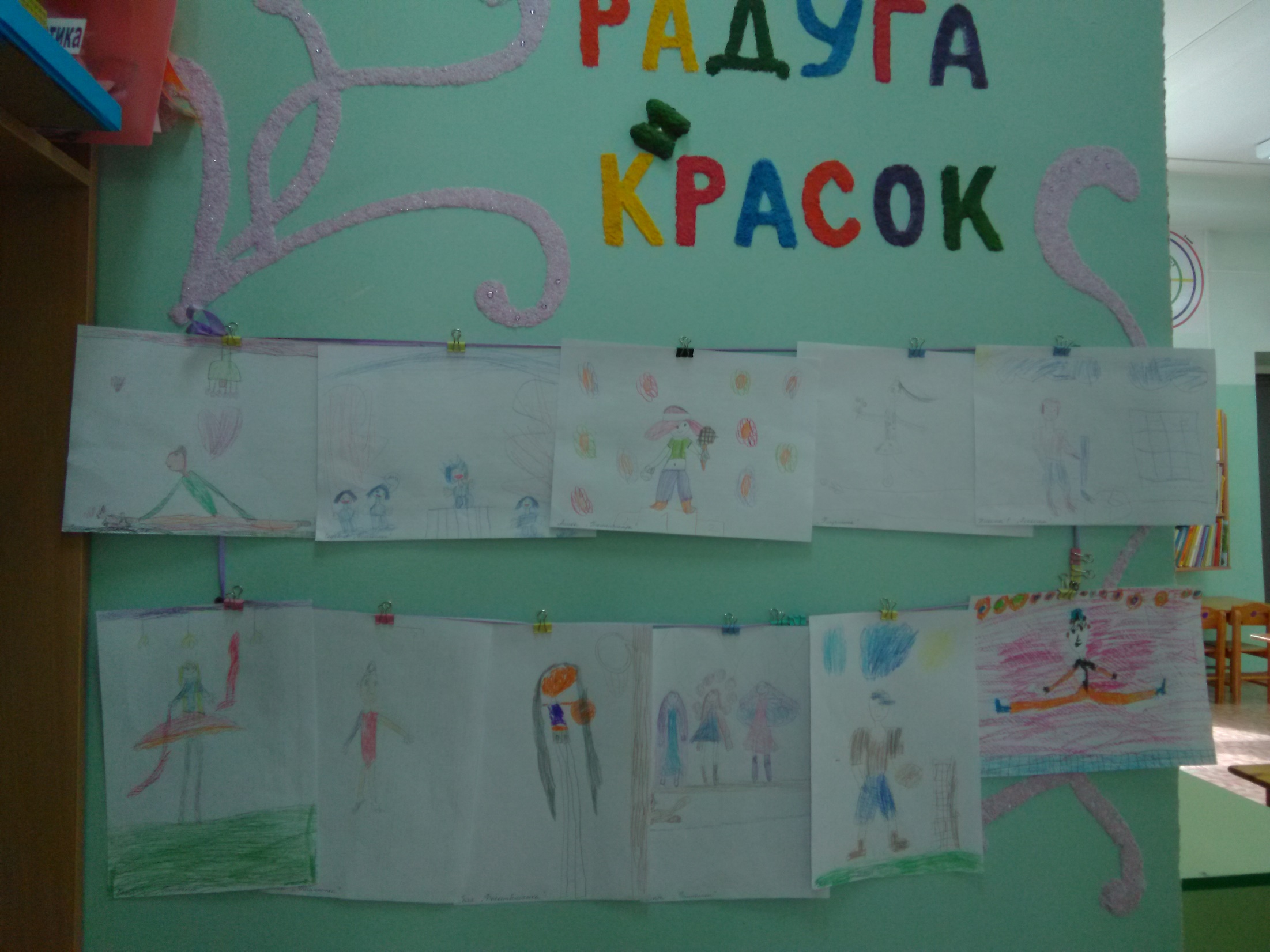 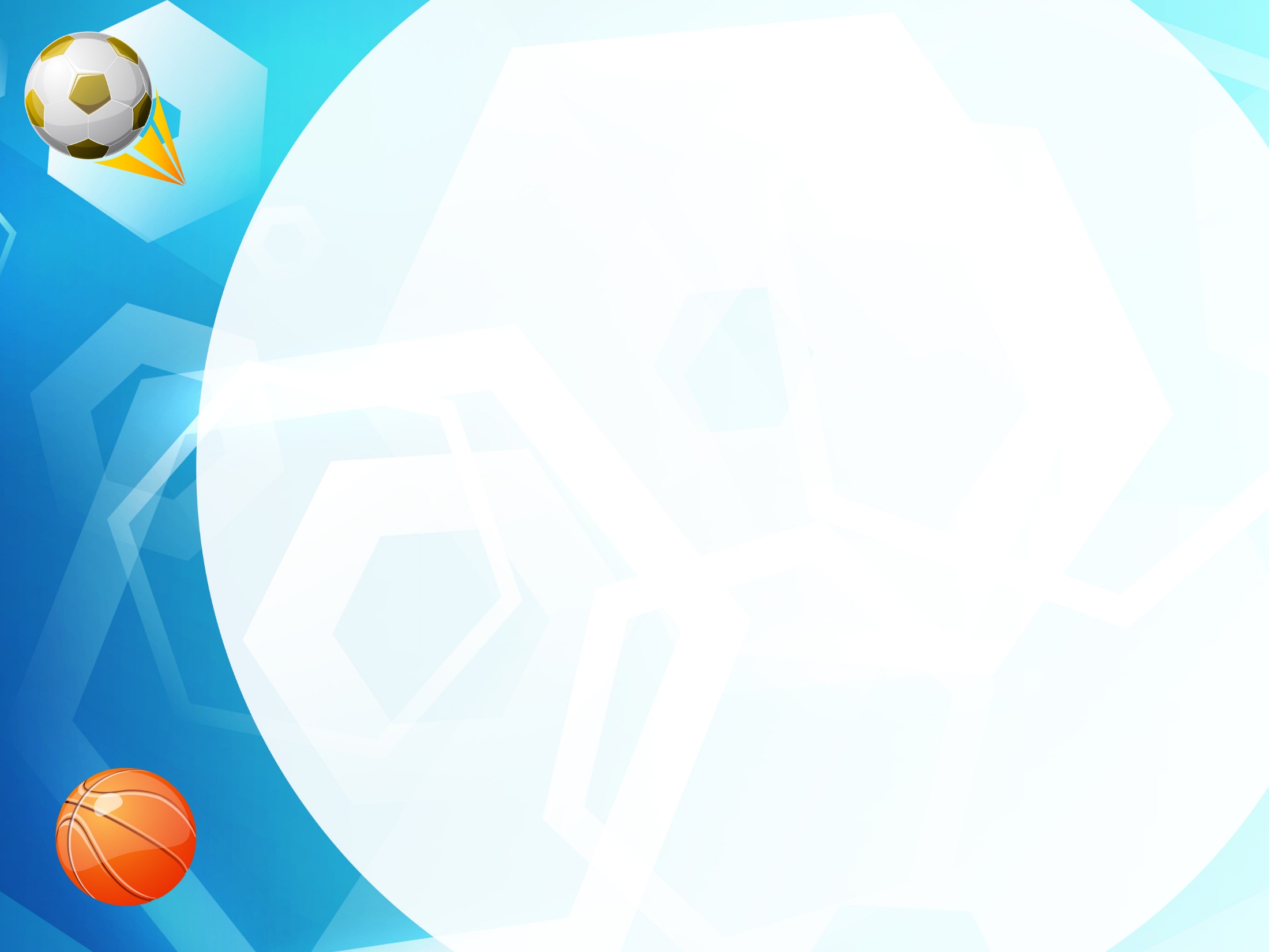 Рисование «Спортивная эмблема группы»
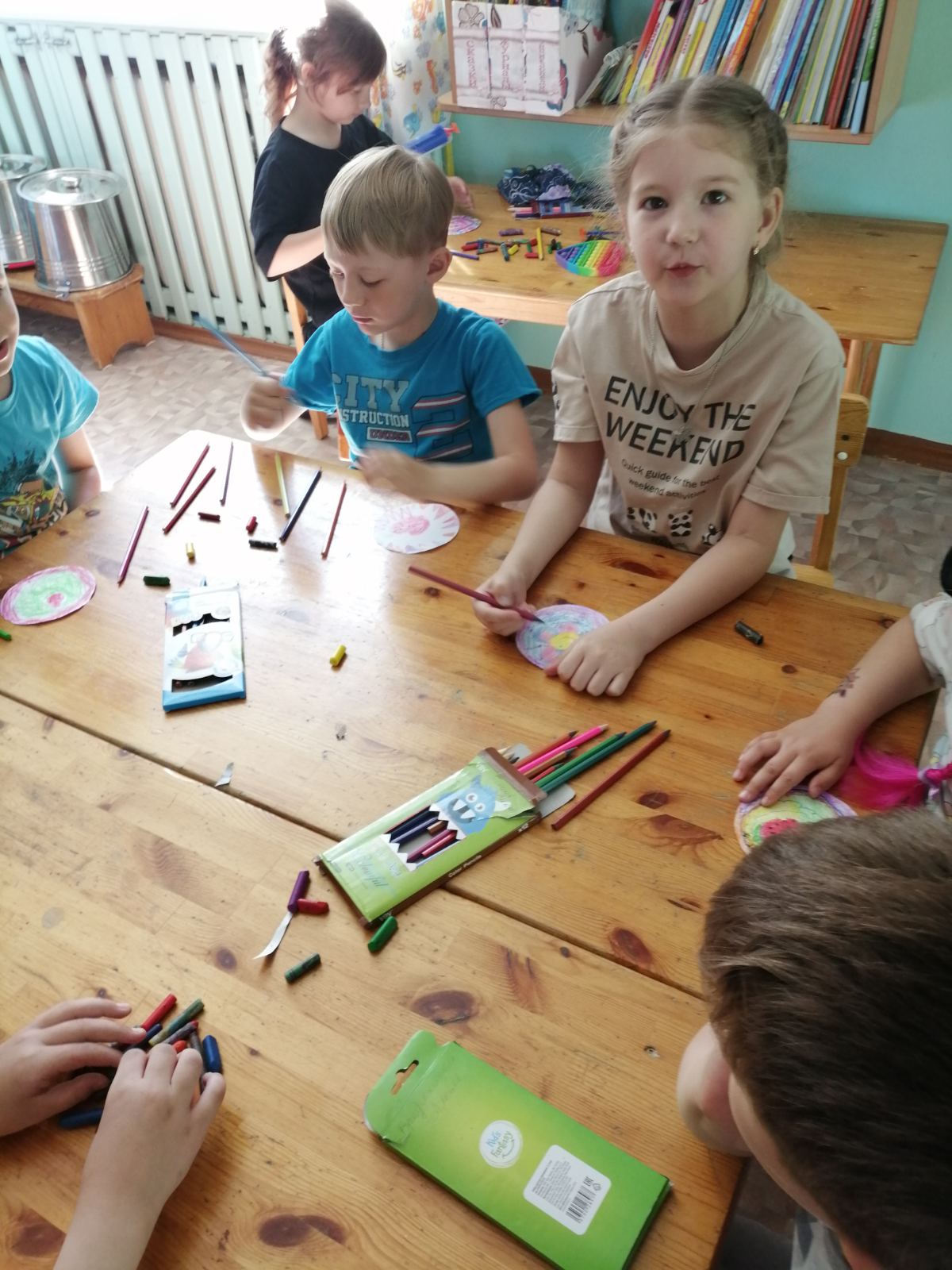 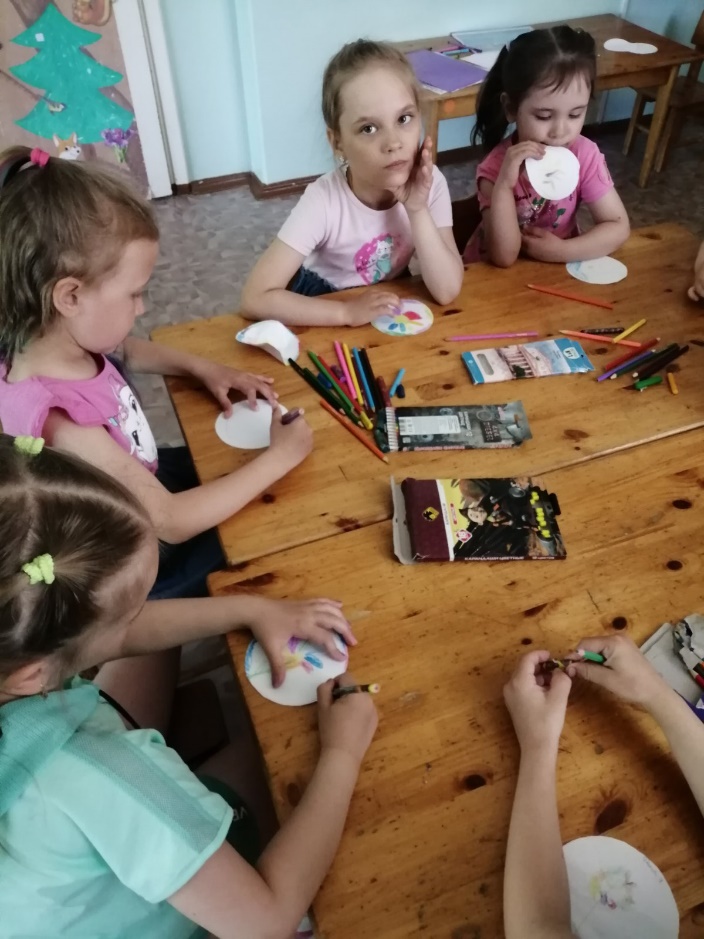 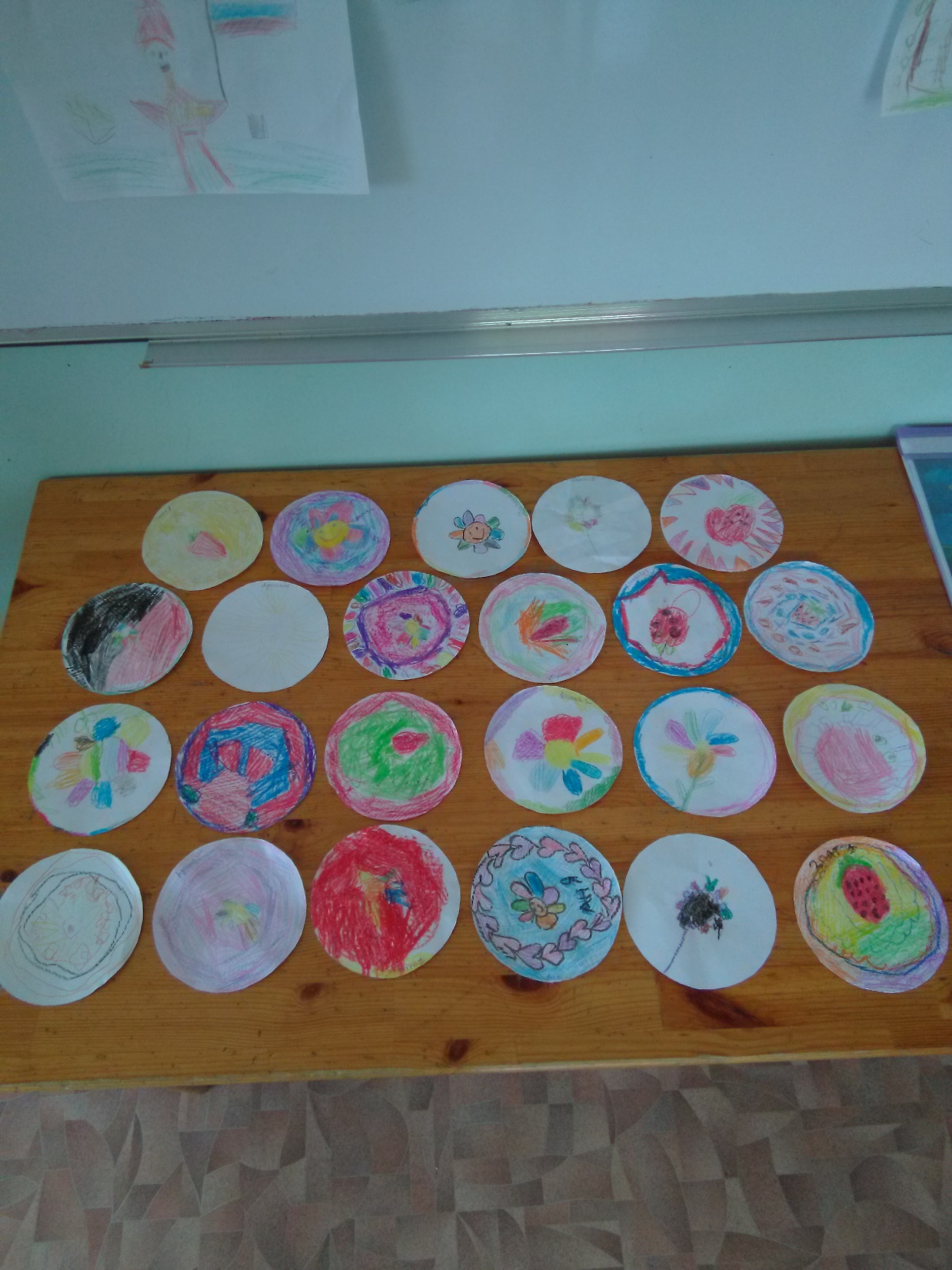 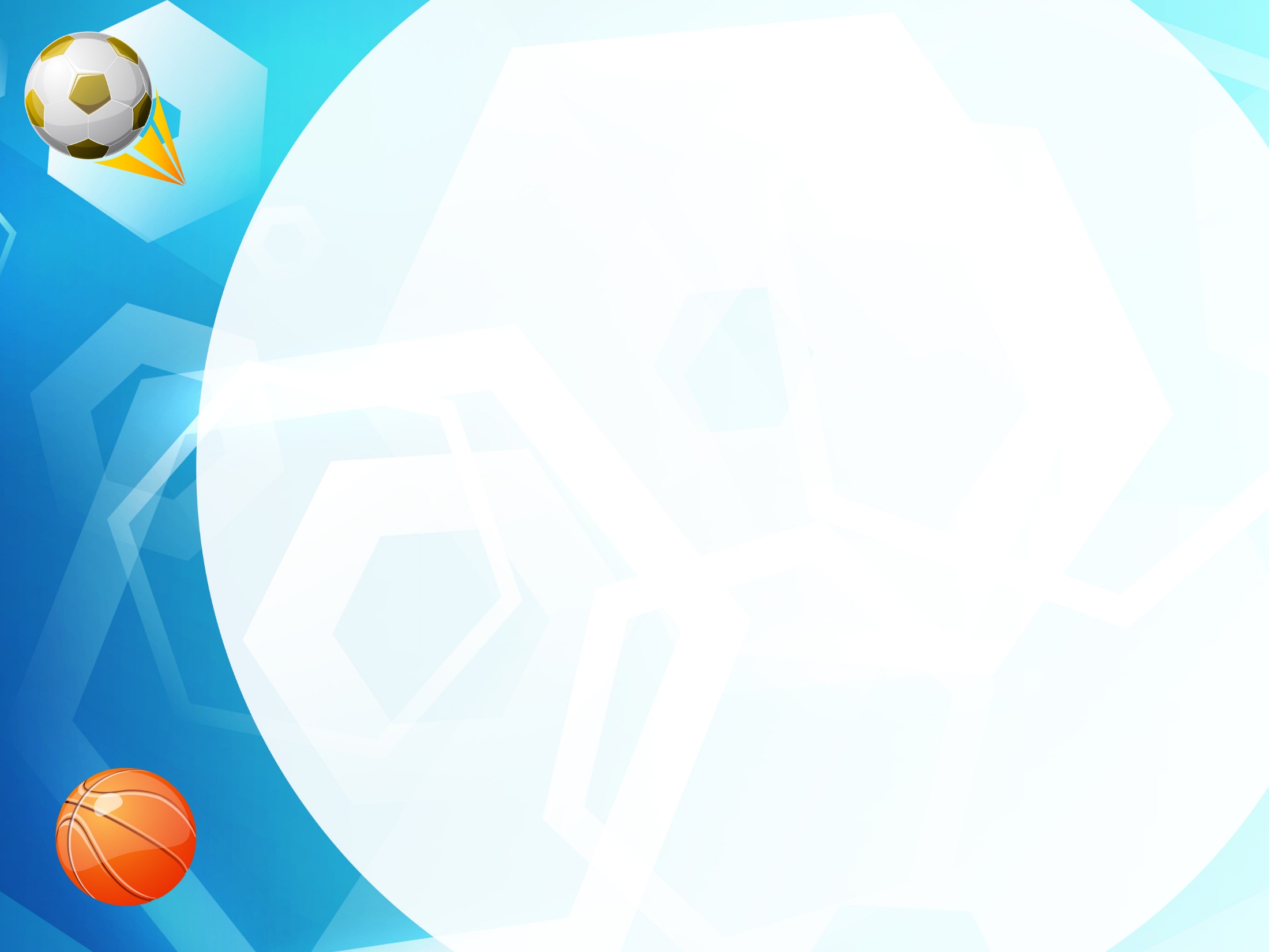 Лепка  на тему: «Любимый вид спорта».
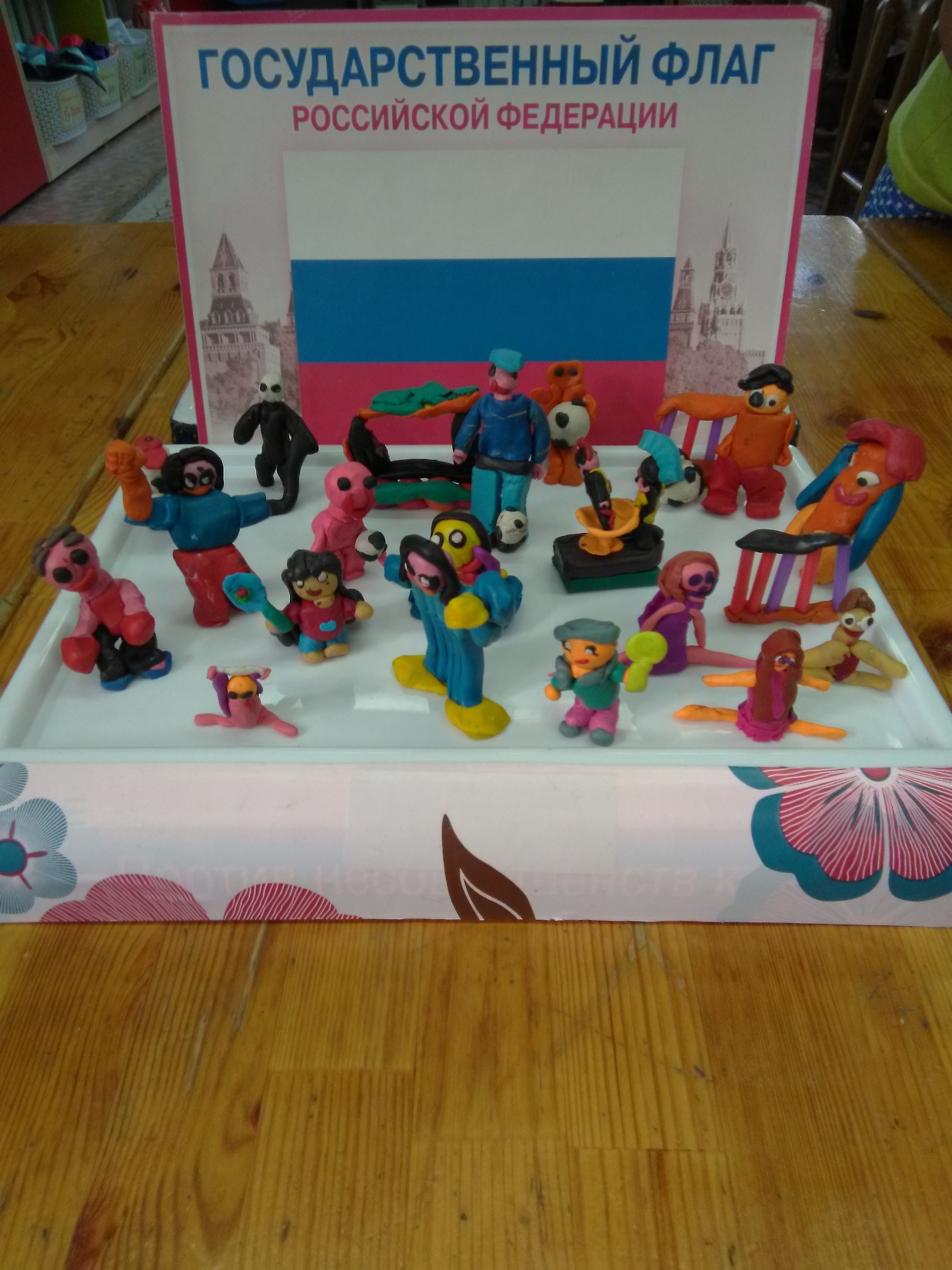 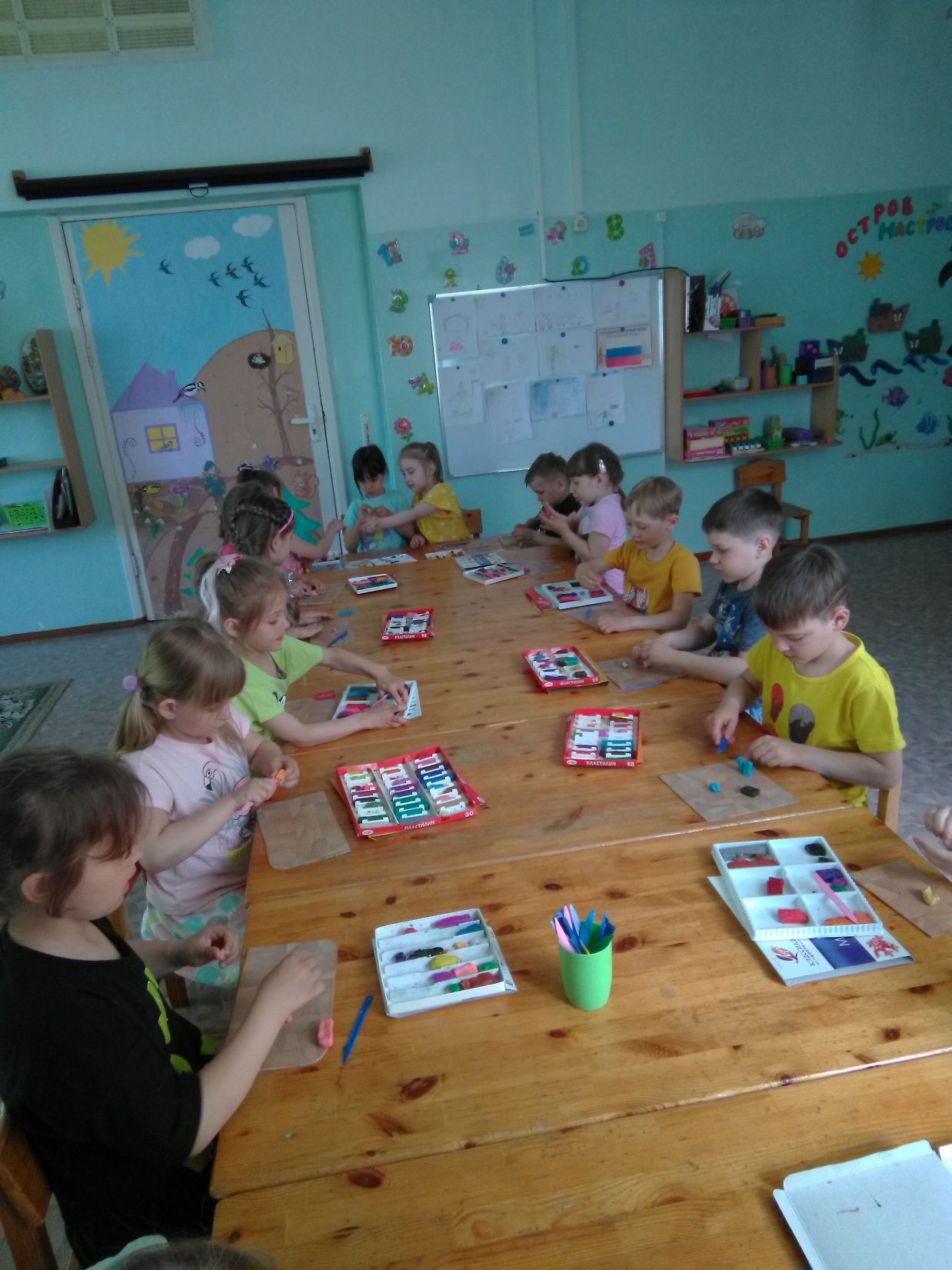 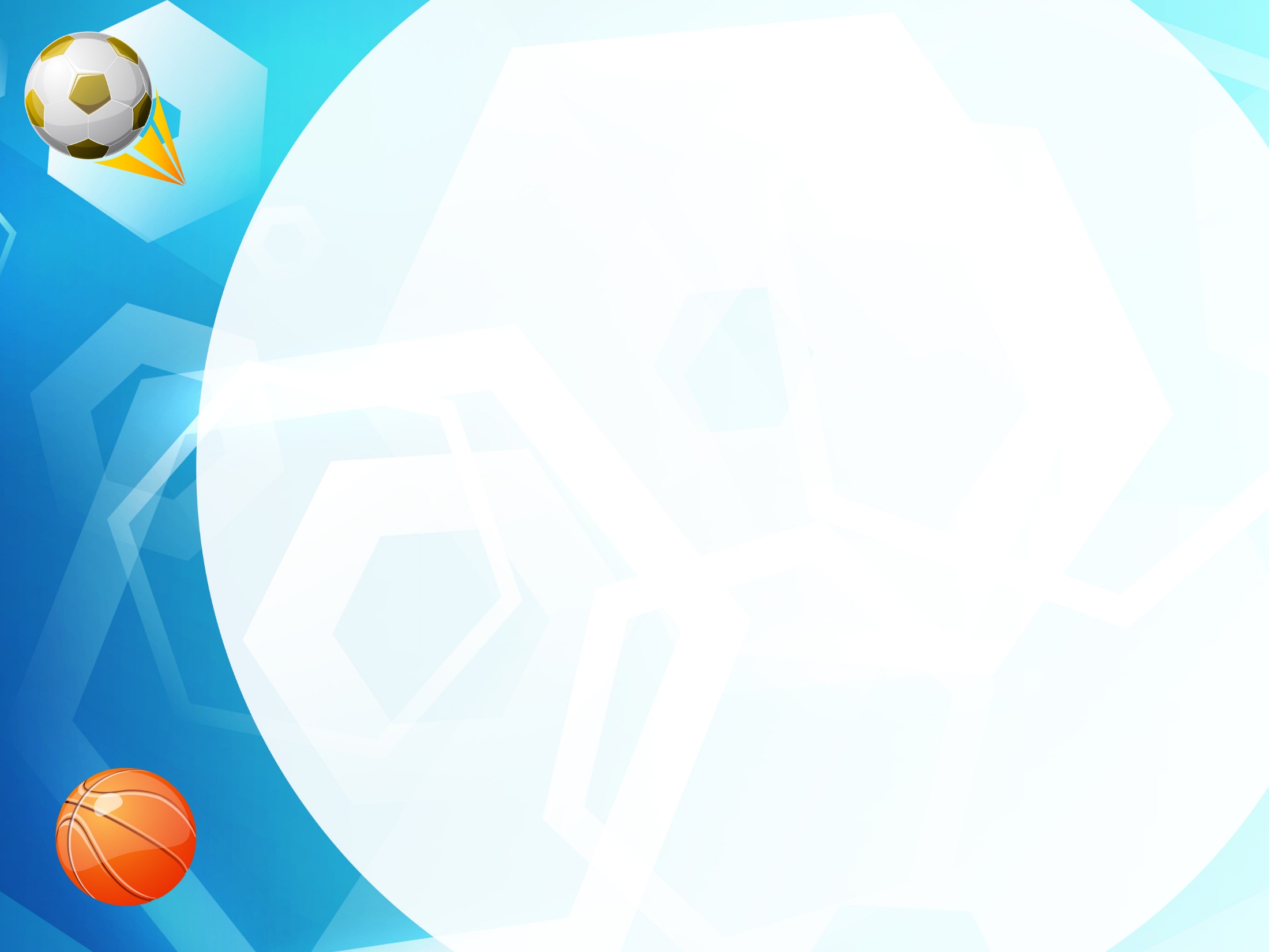 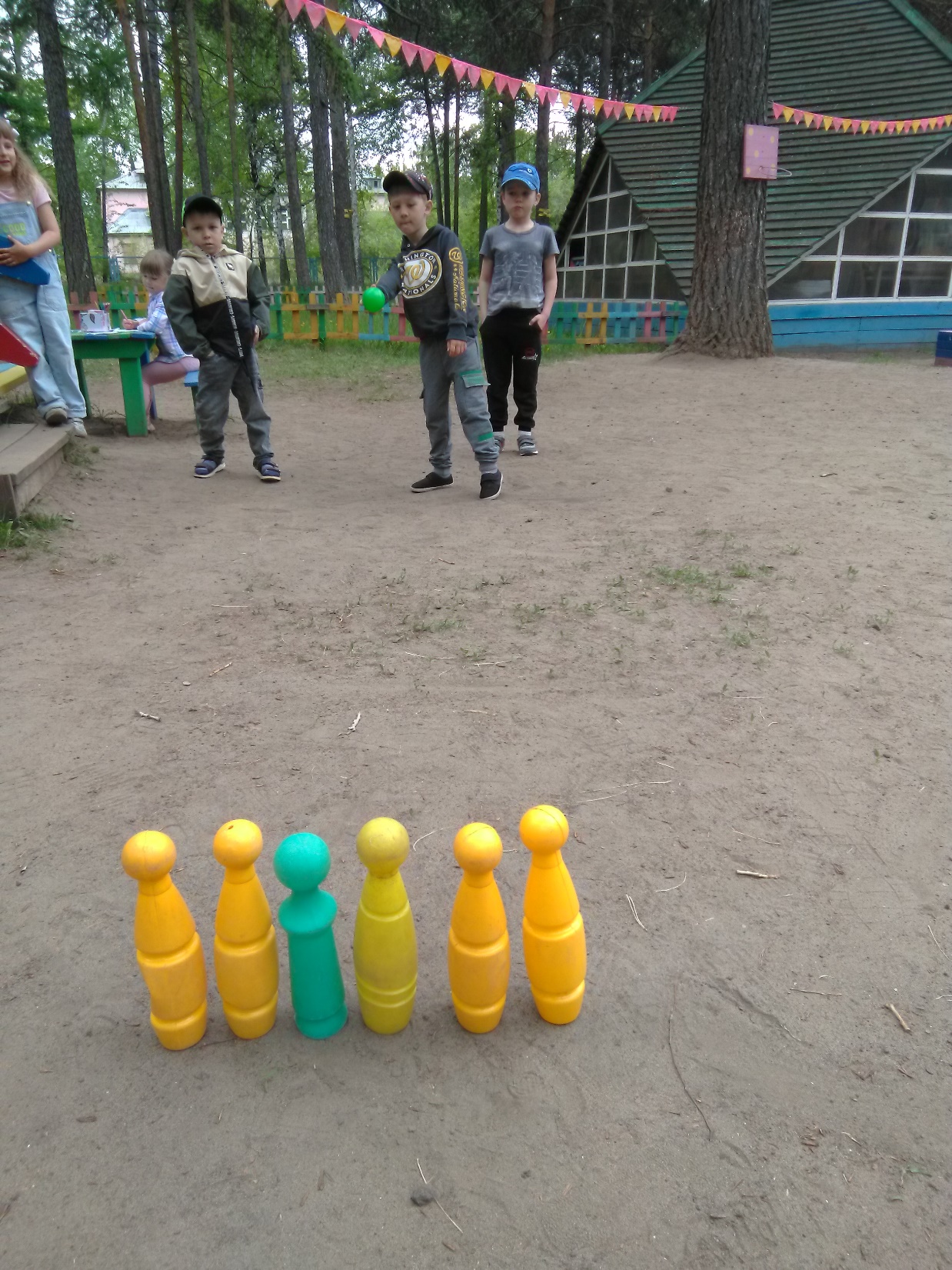 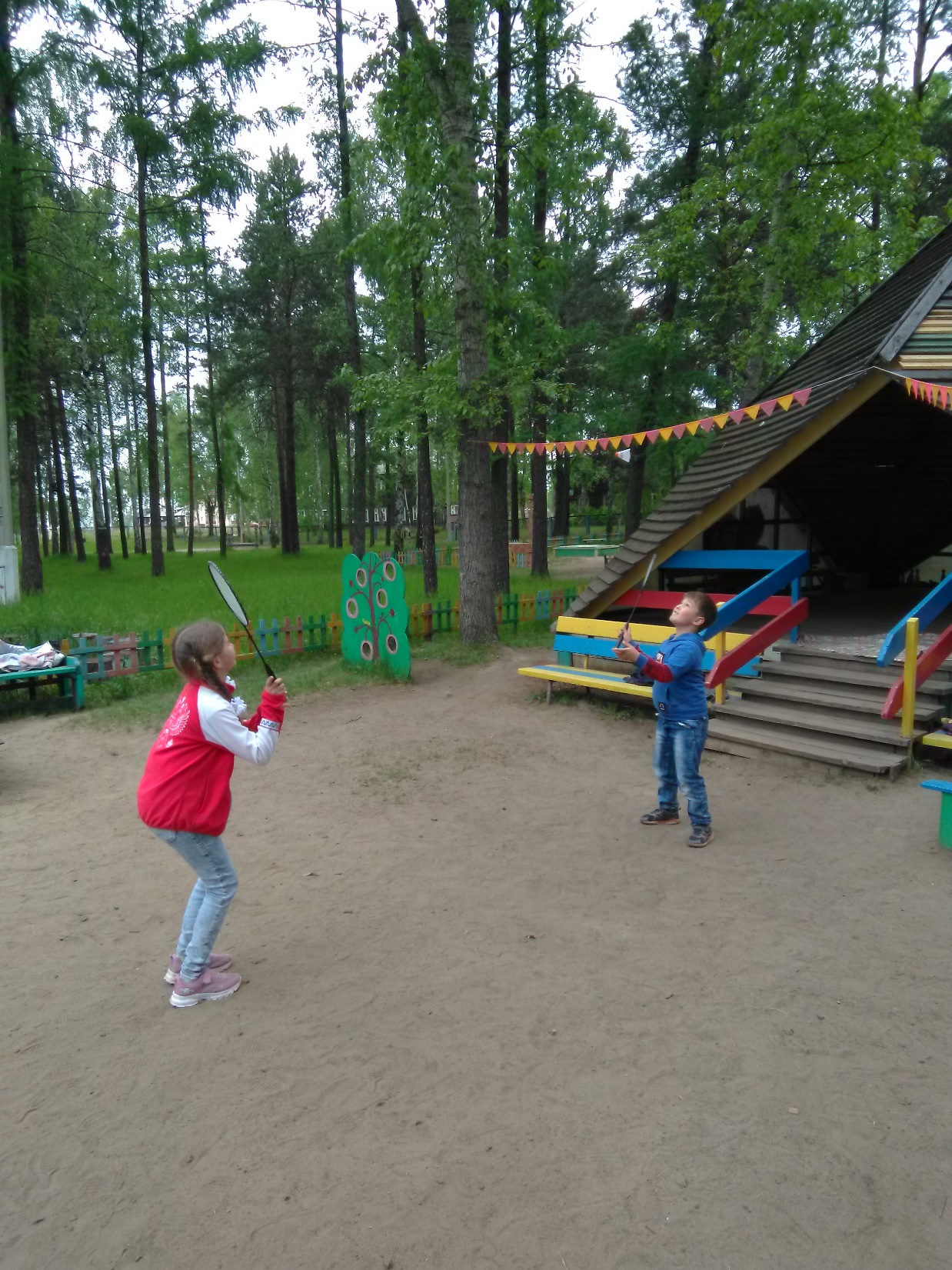 Игра «Сбей кегли»
Спортивная игра «Бадминтон»
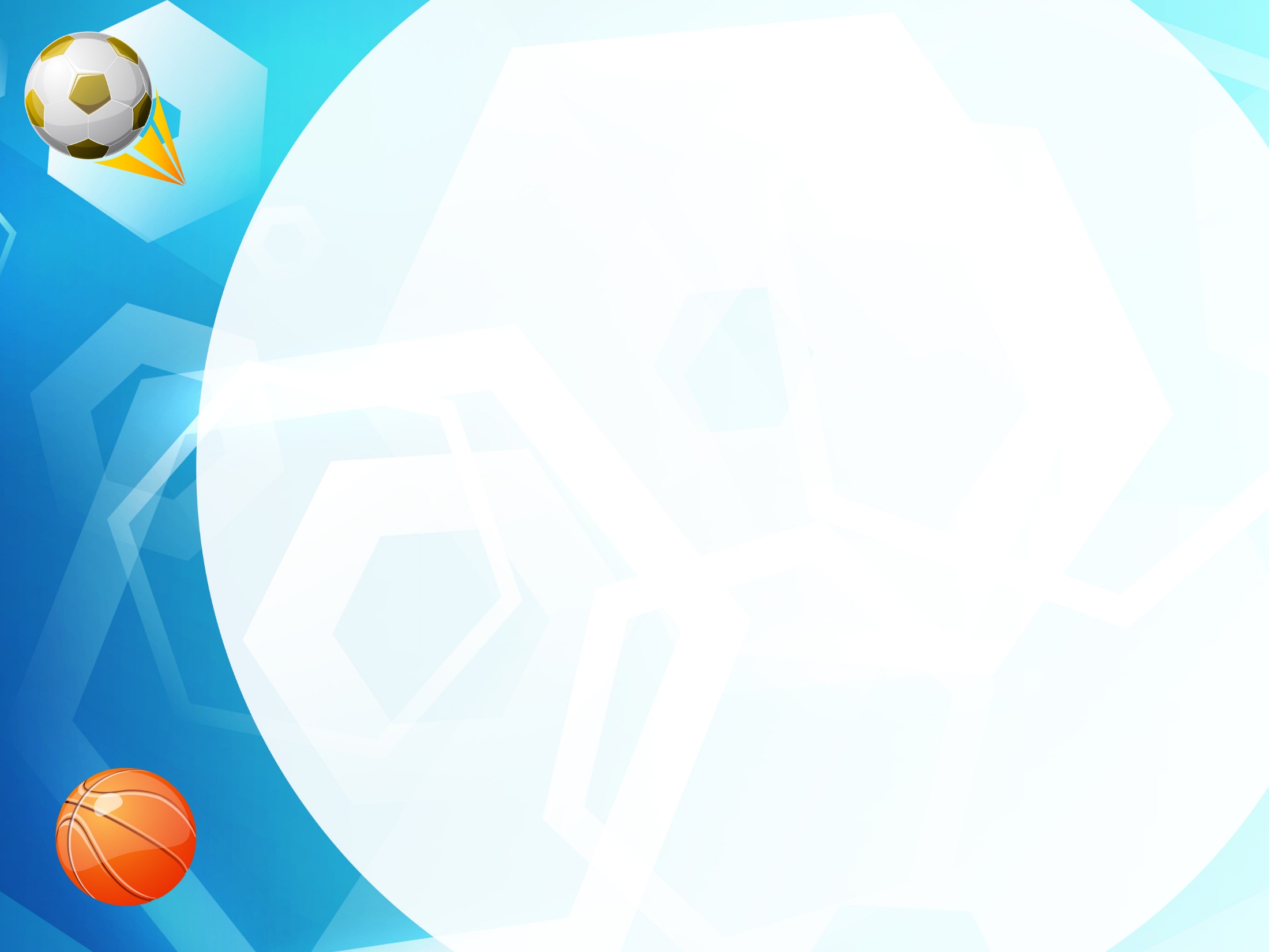 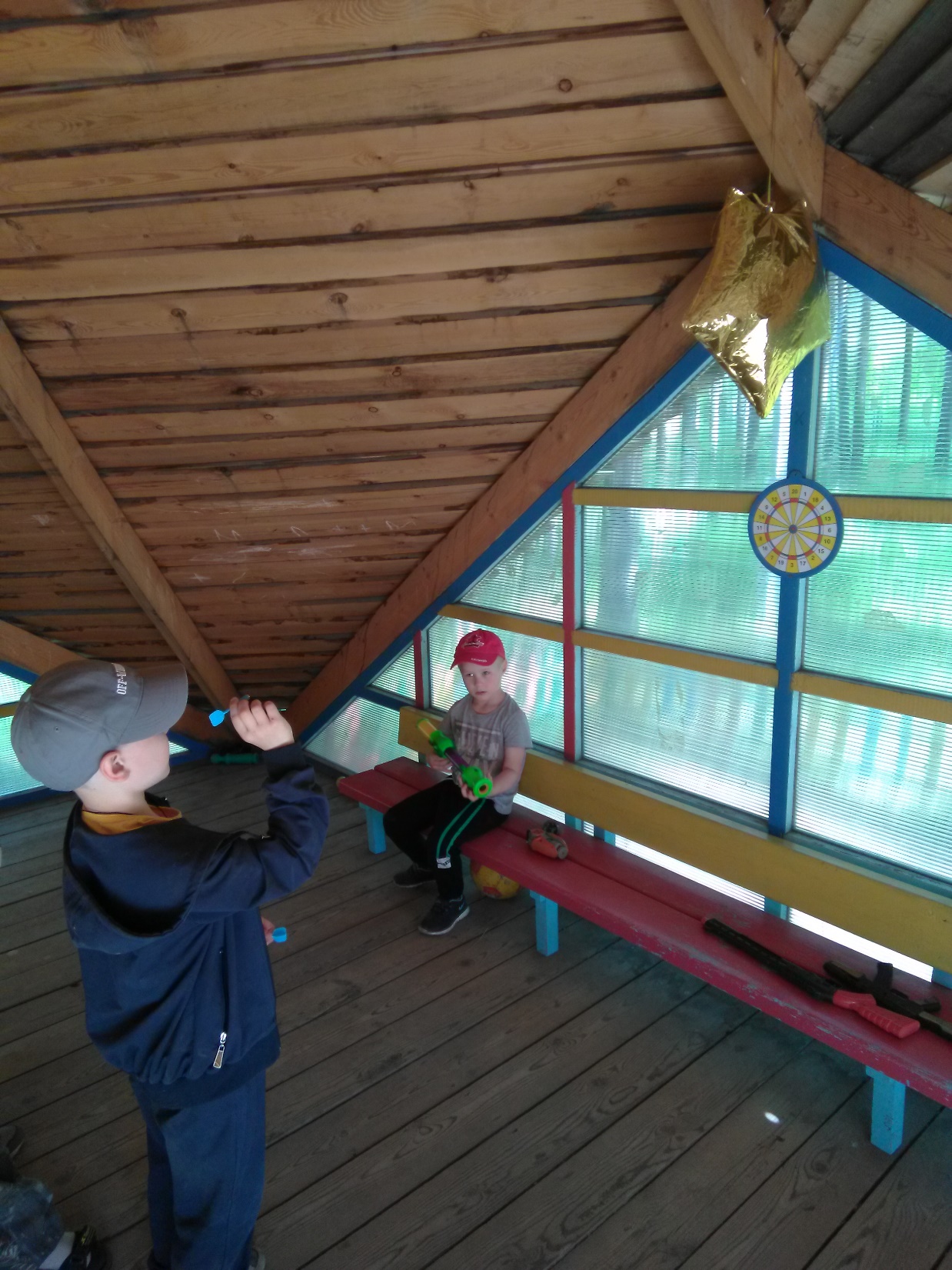 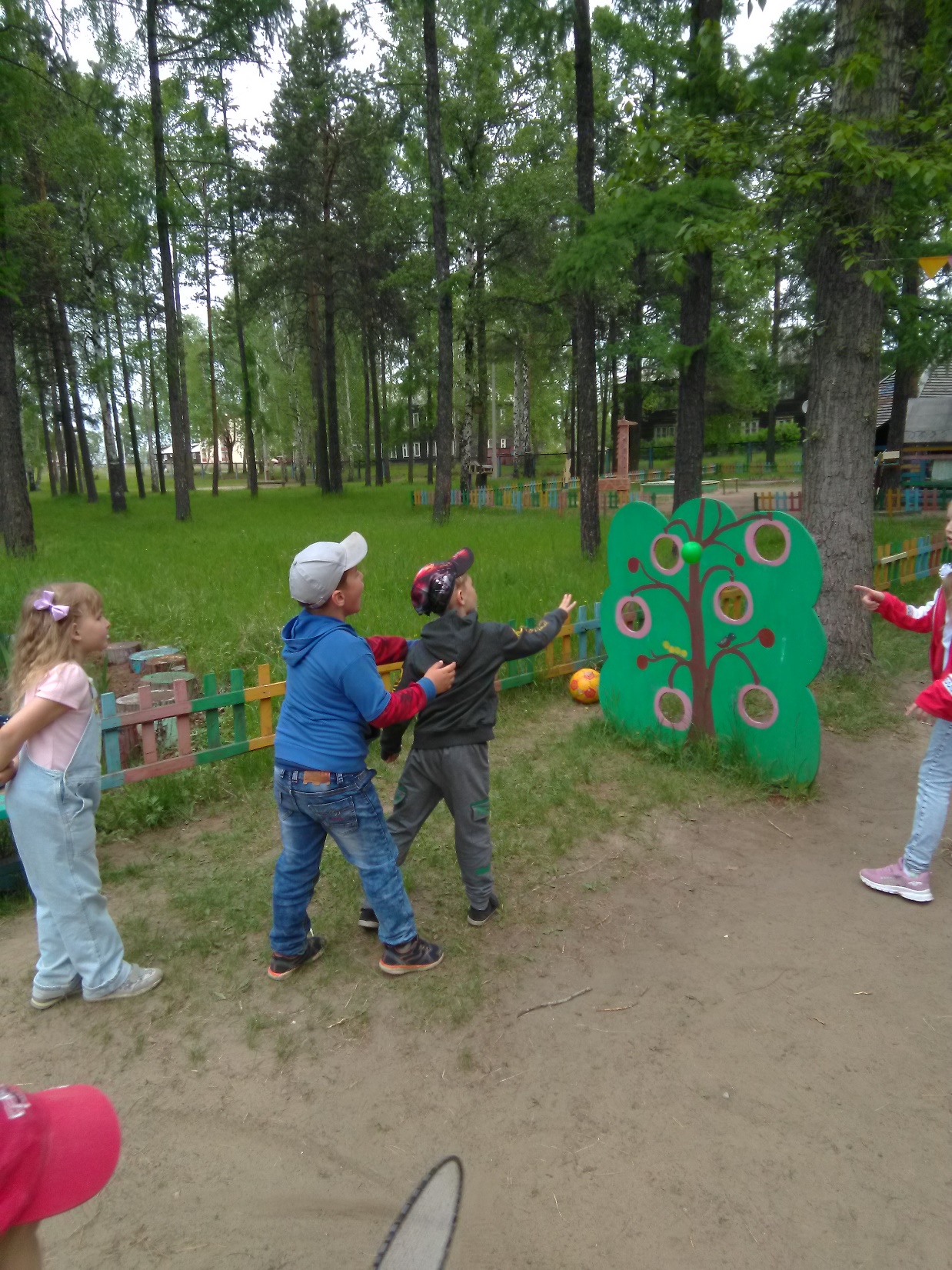 Игра «Попади в цель»
Игра «Дартс»
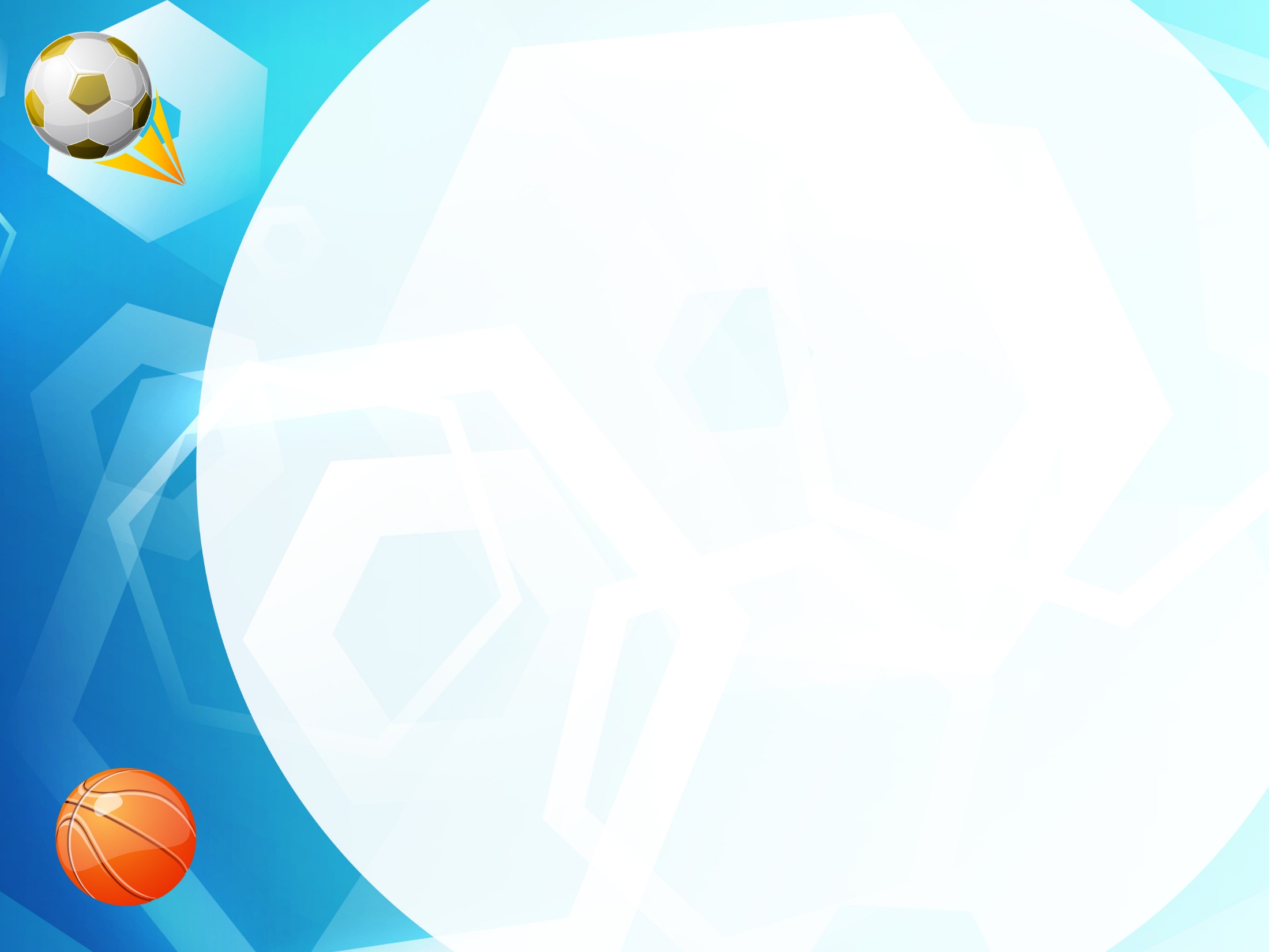 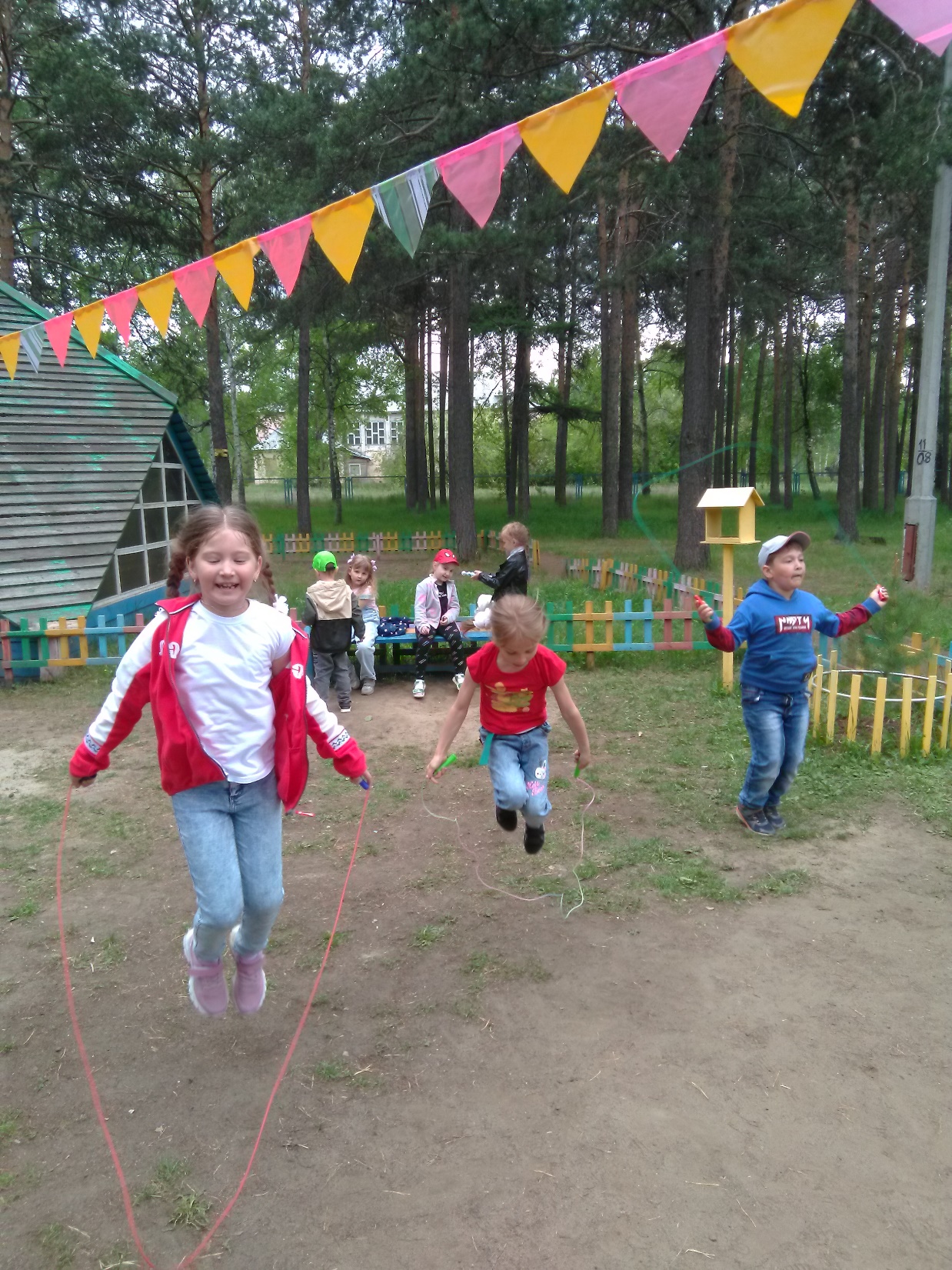 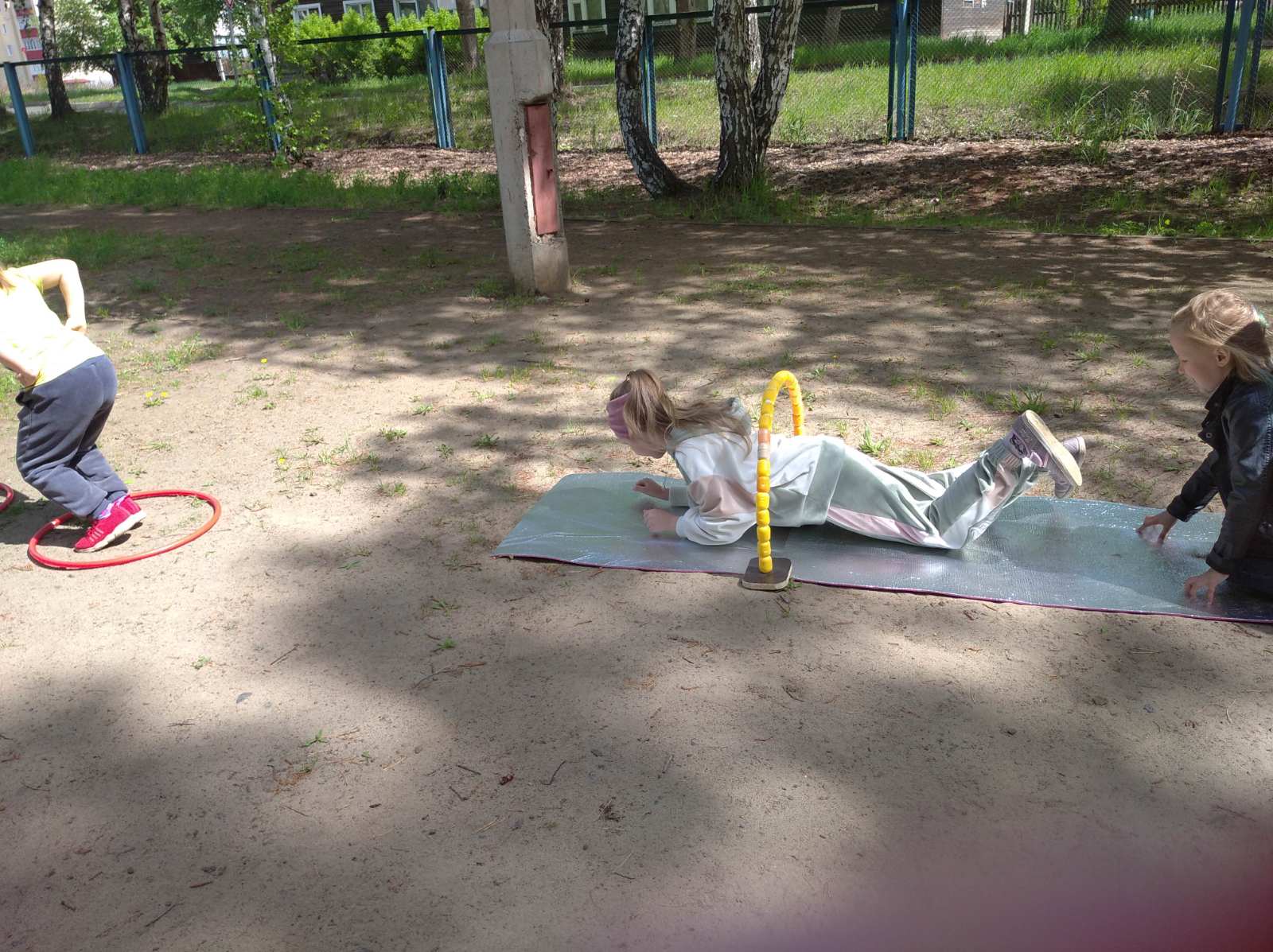 Спортивные упражнения на спортивной площадке
Соревнования по прыжкам на скакалке
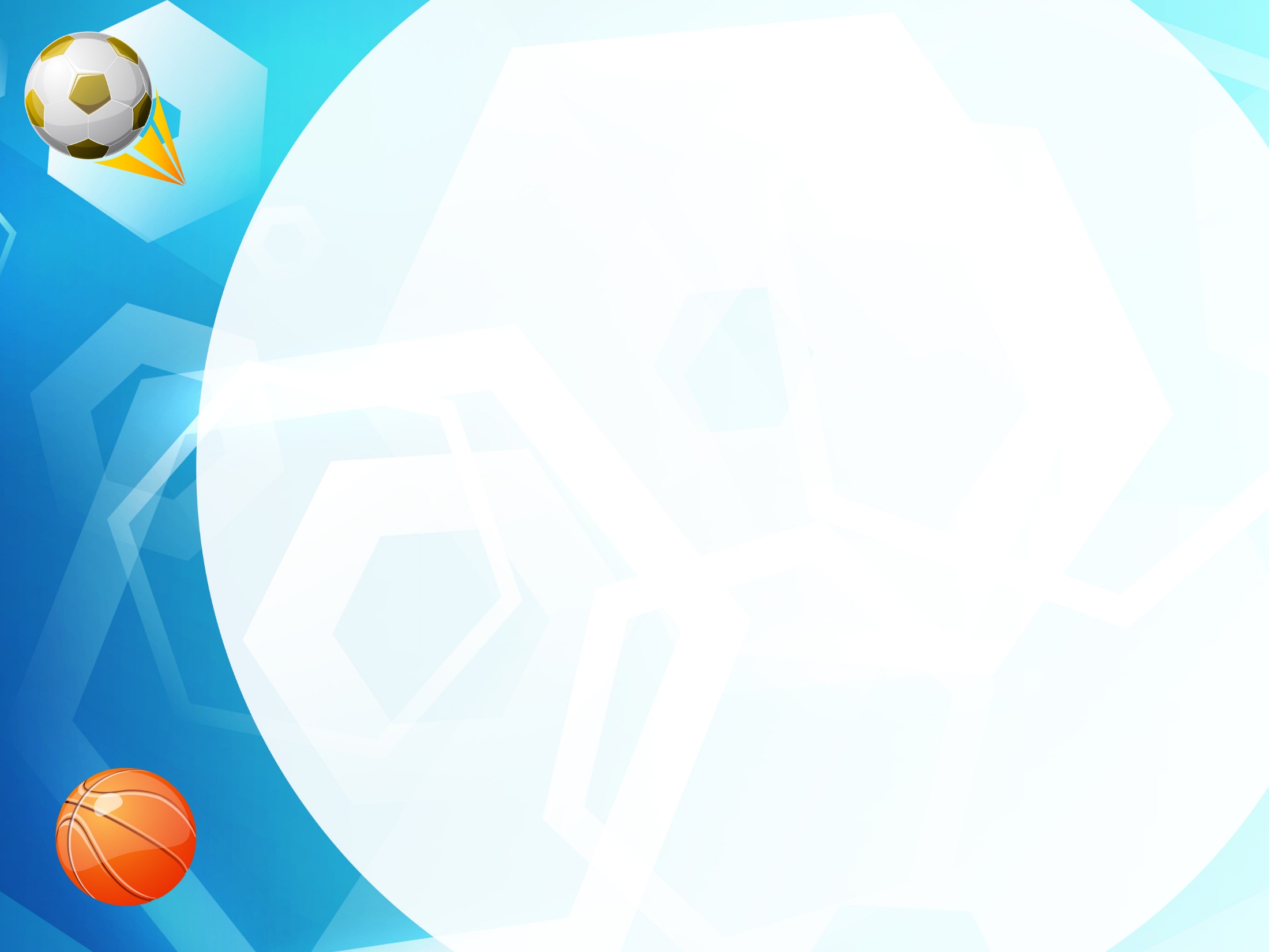 Работа с родителями
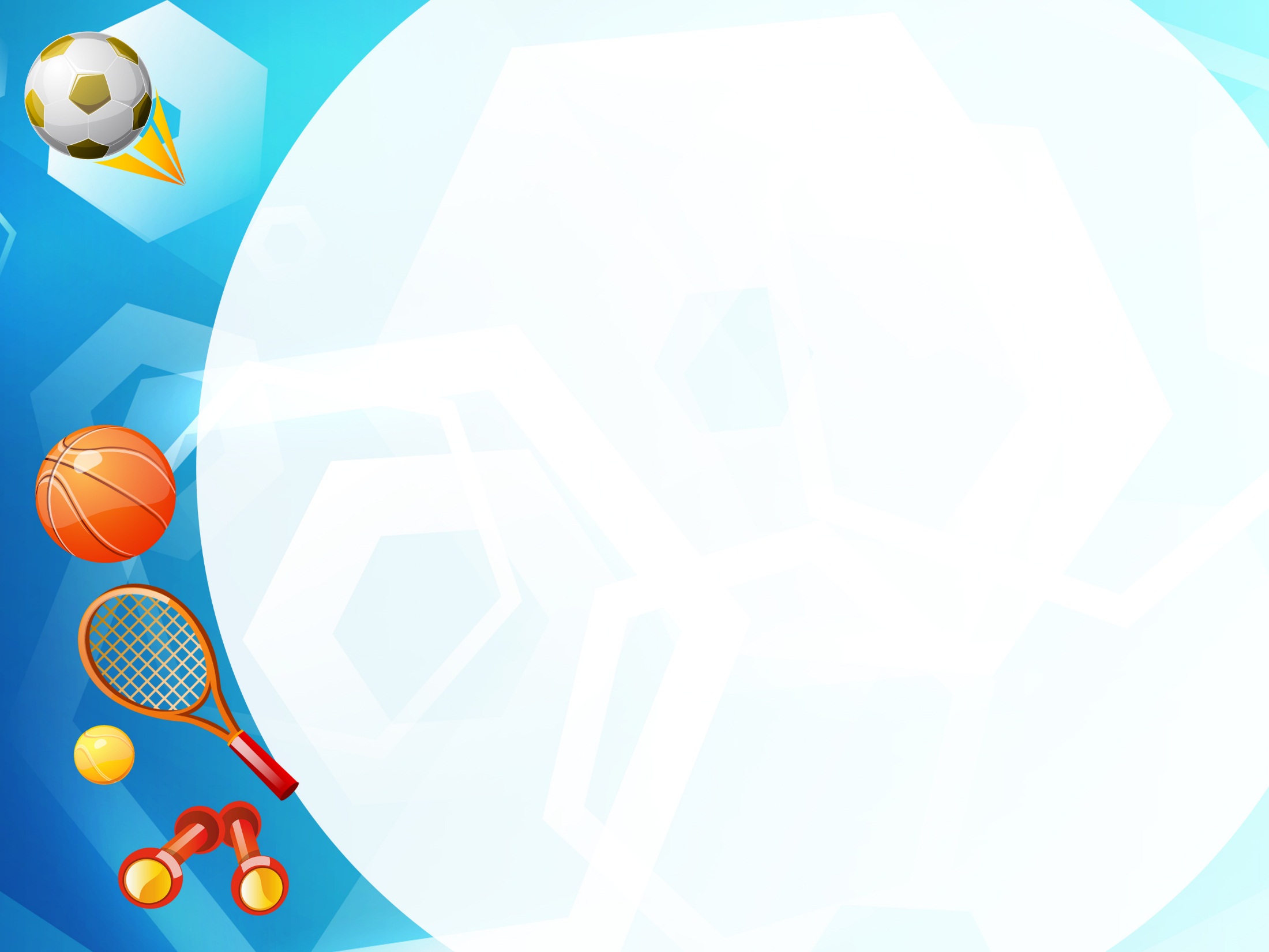 Оформление консультаций и памяток для родителей по ОБЖ, ЗОЖ.
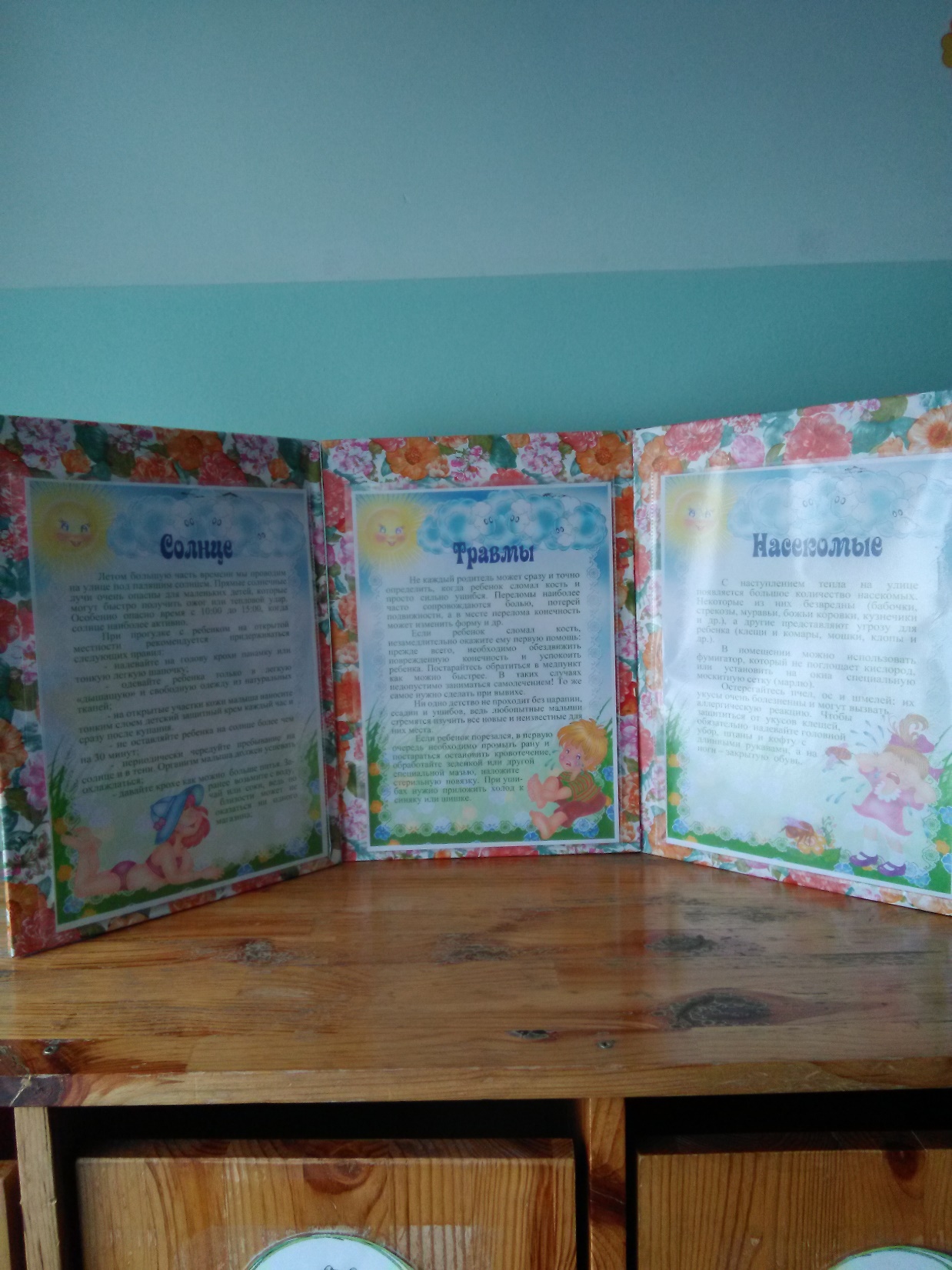 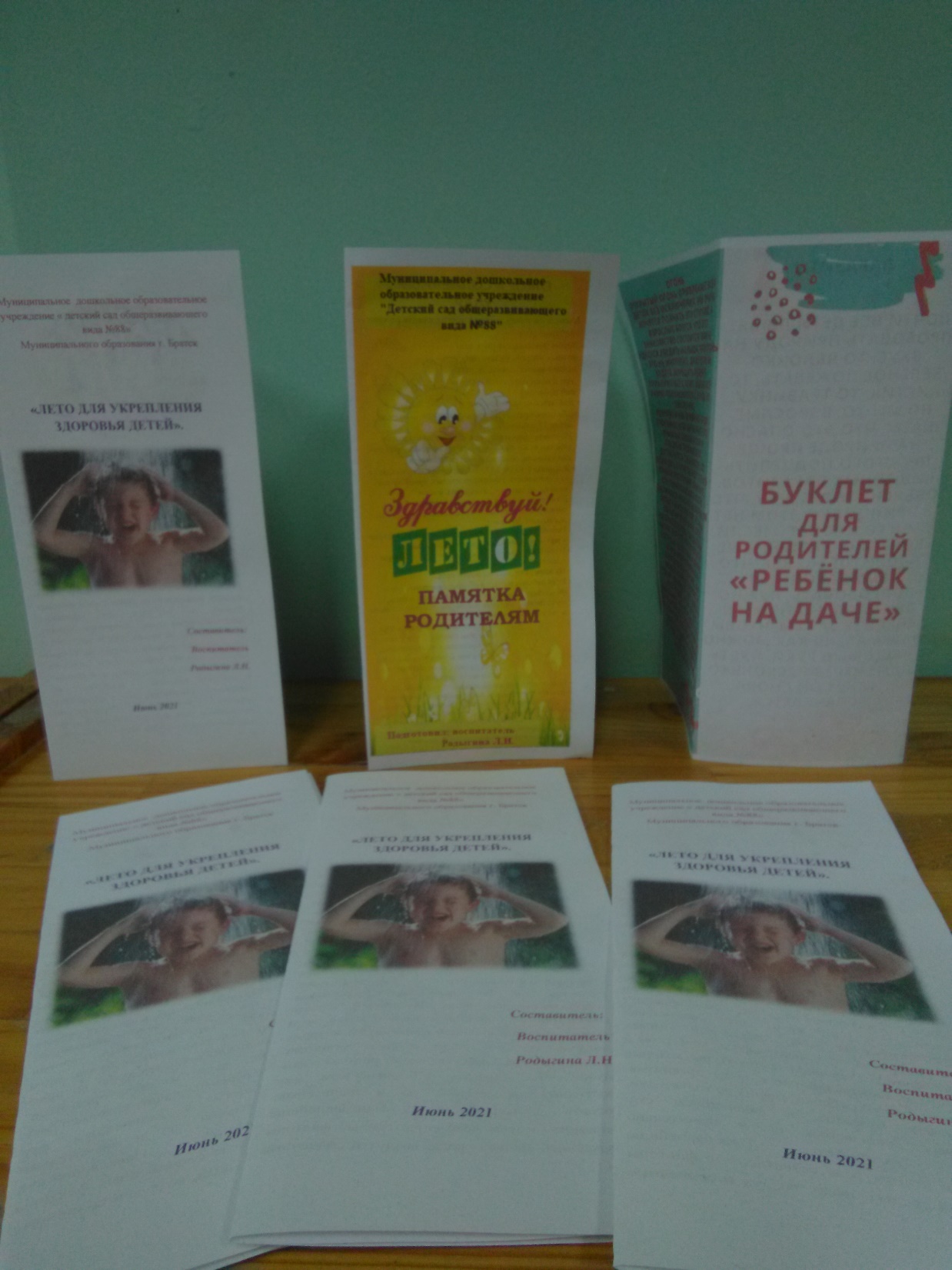 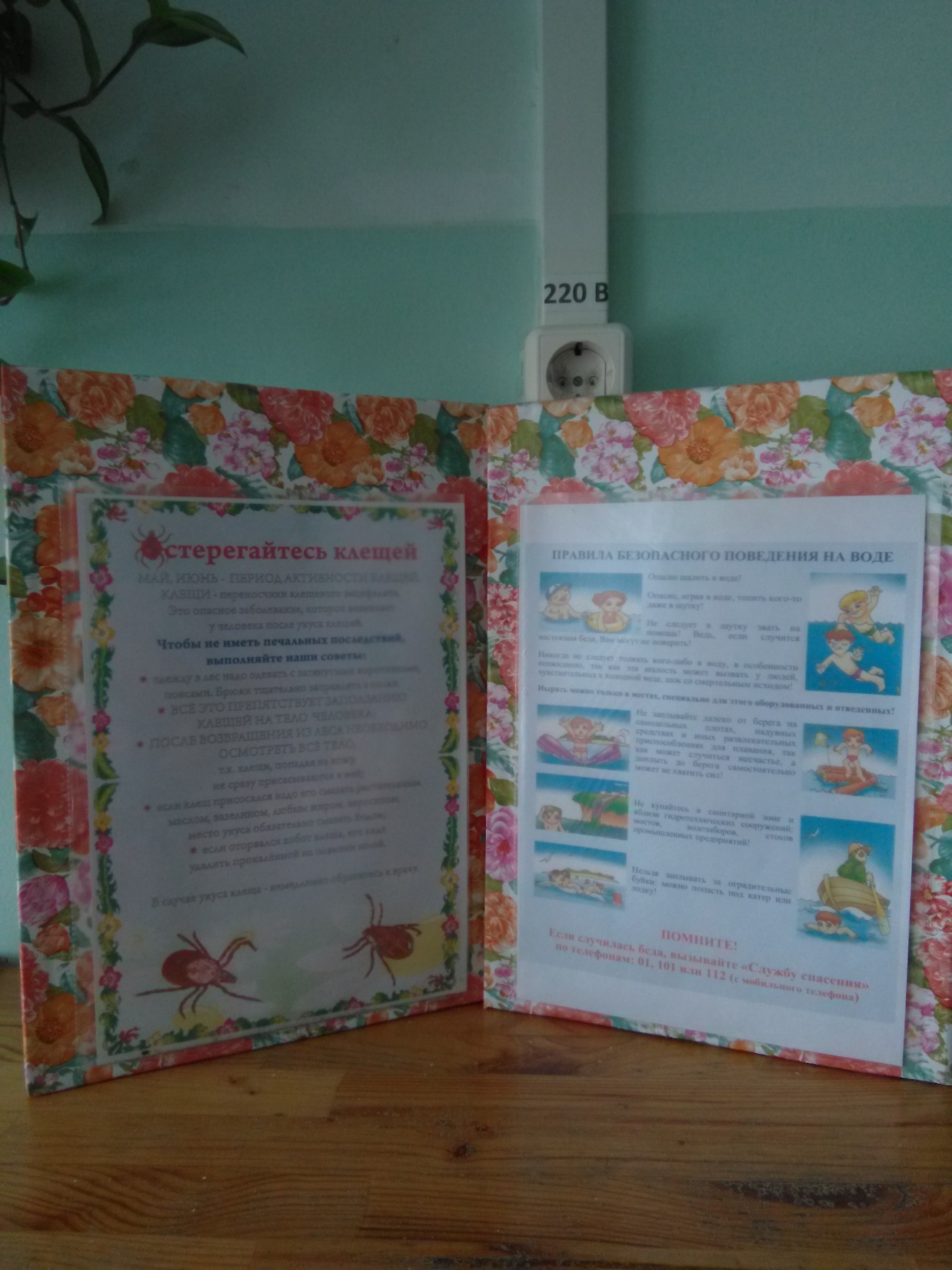 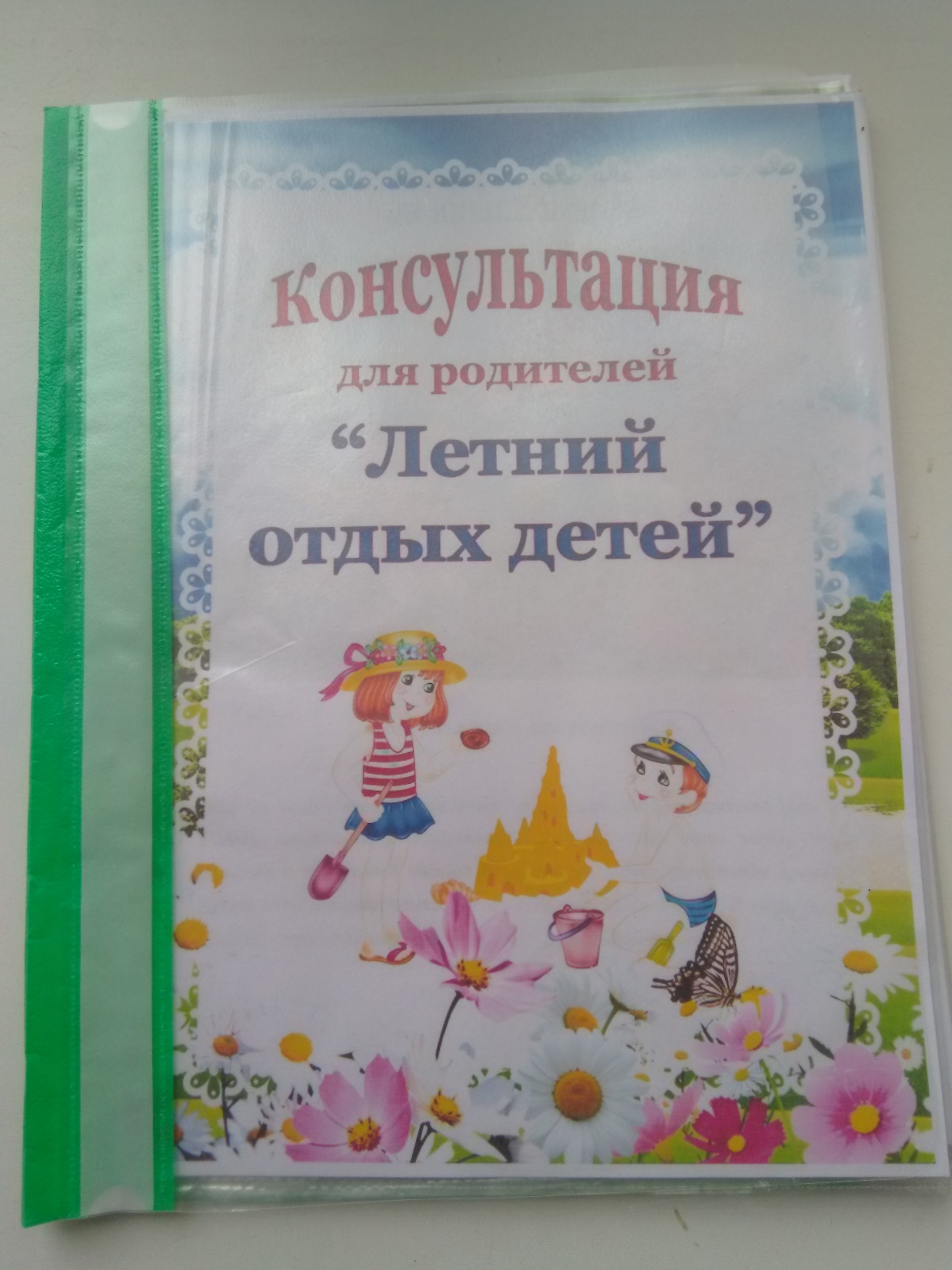 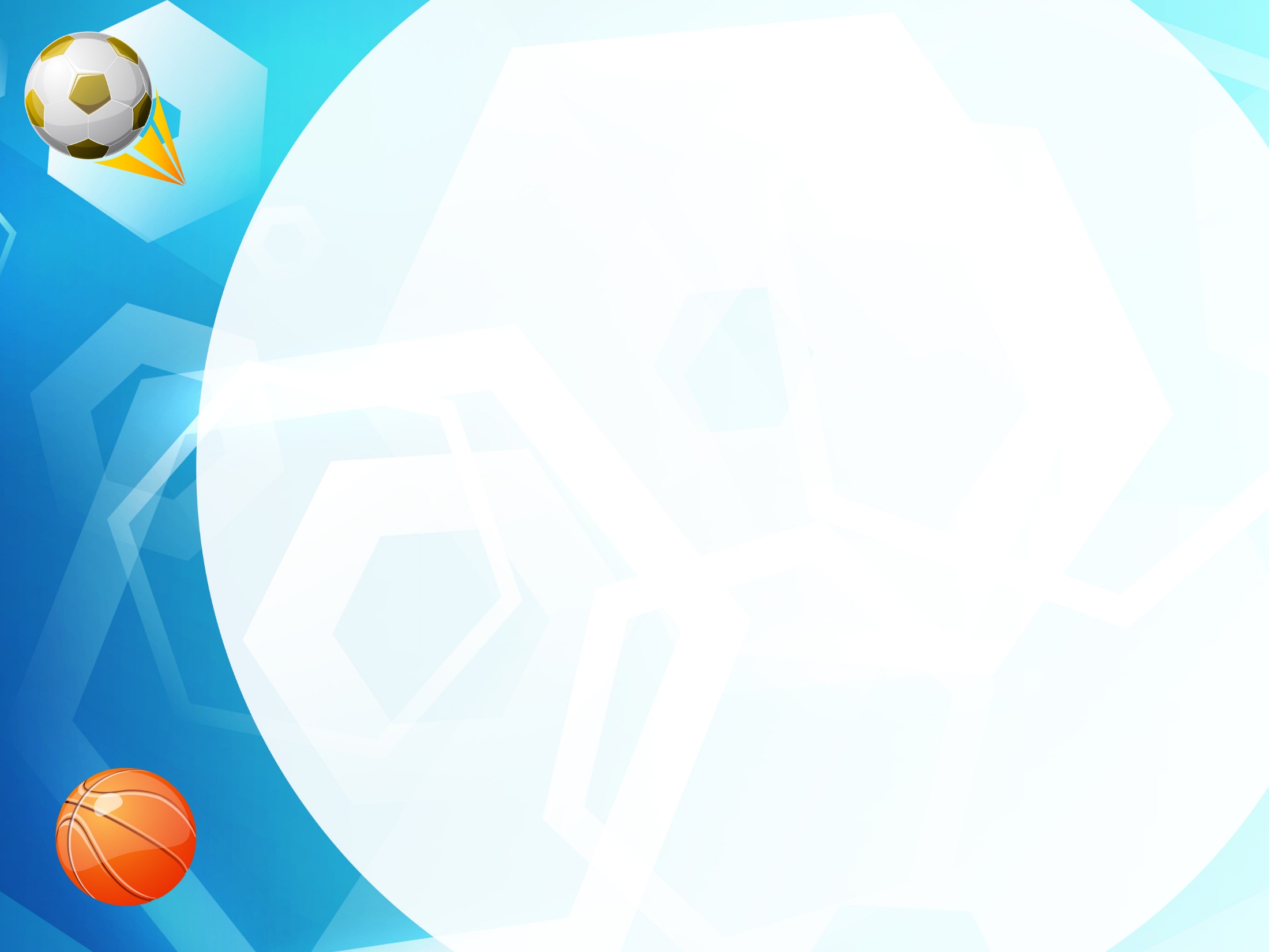 Фотовыставка «Спортивное лето!»
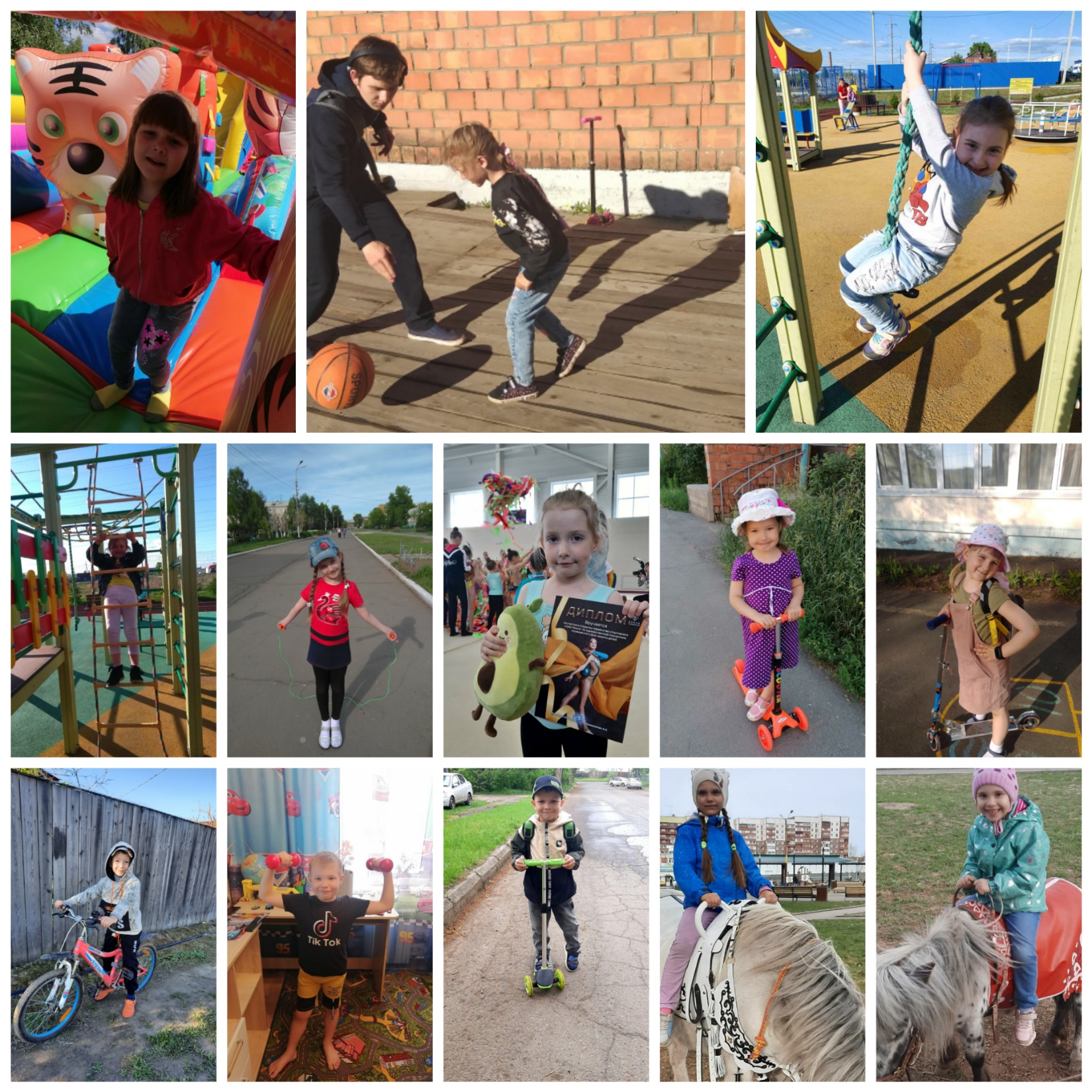 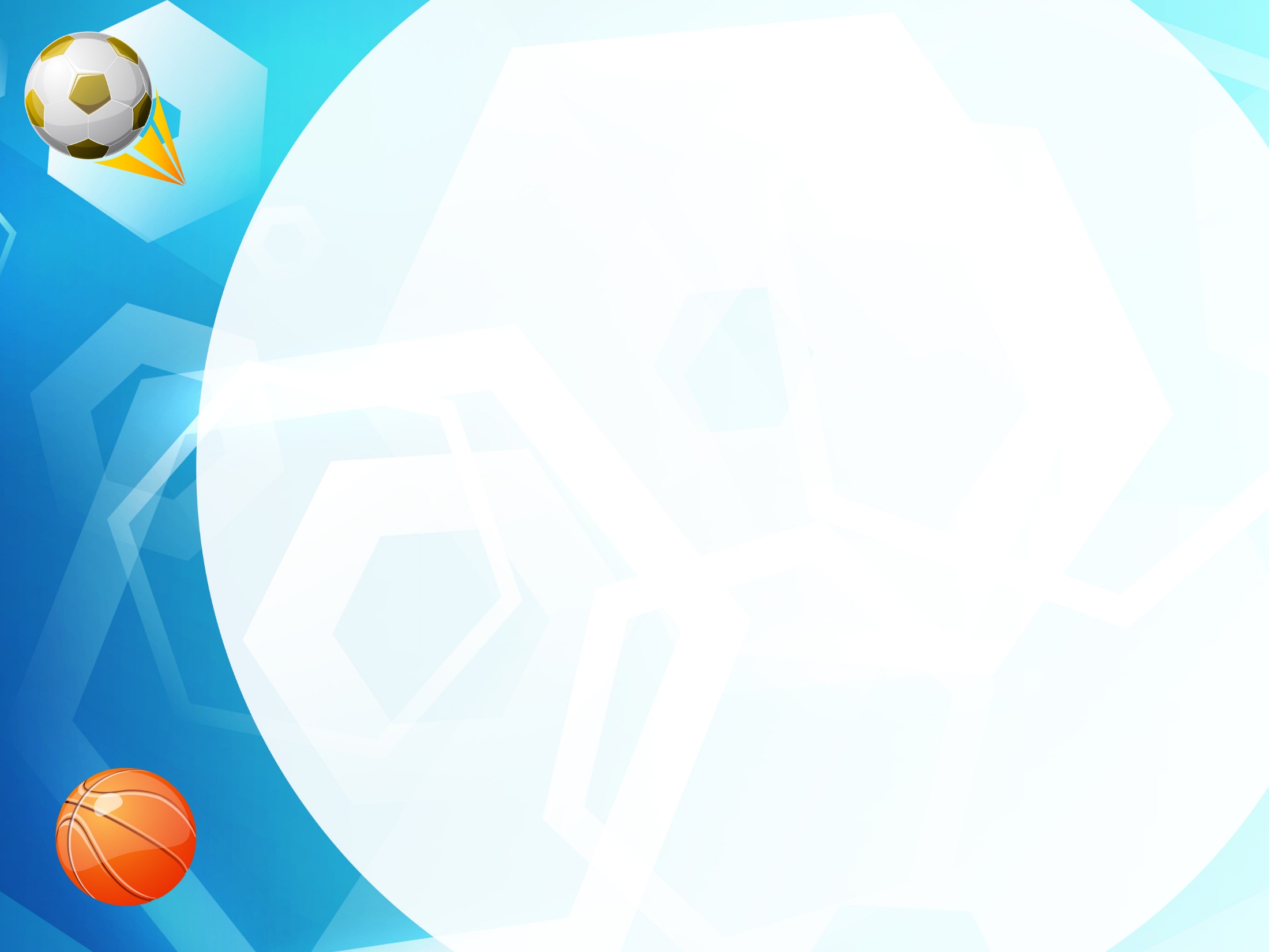 Привлечение родителей к проведению совместного развлечения- квест «Весёлый марафон» (Подготовка образа пирата для ребенка)
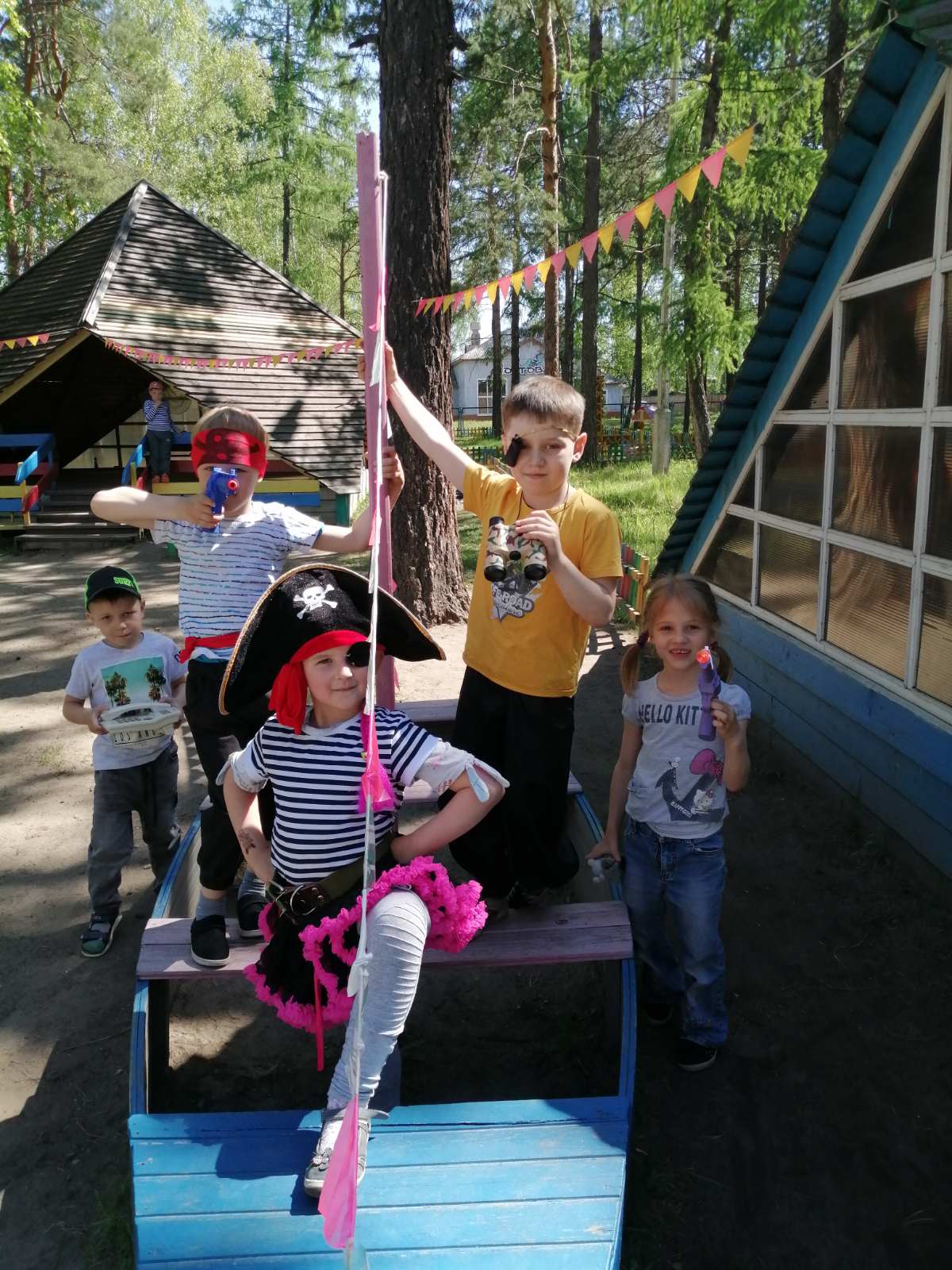 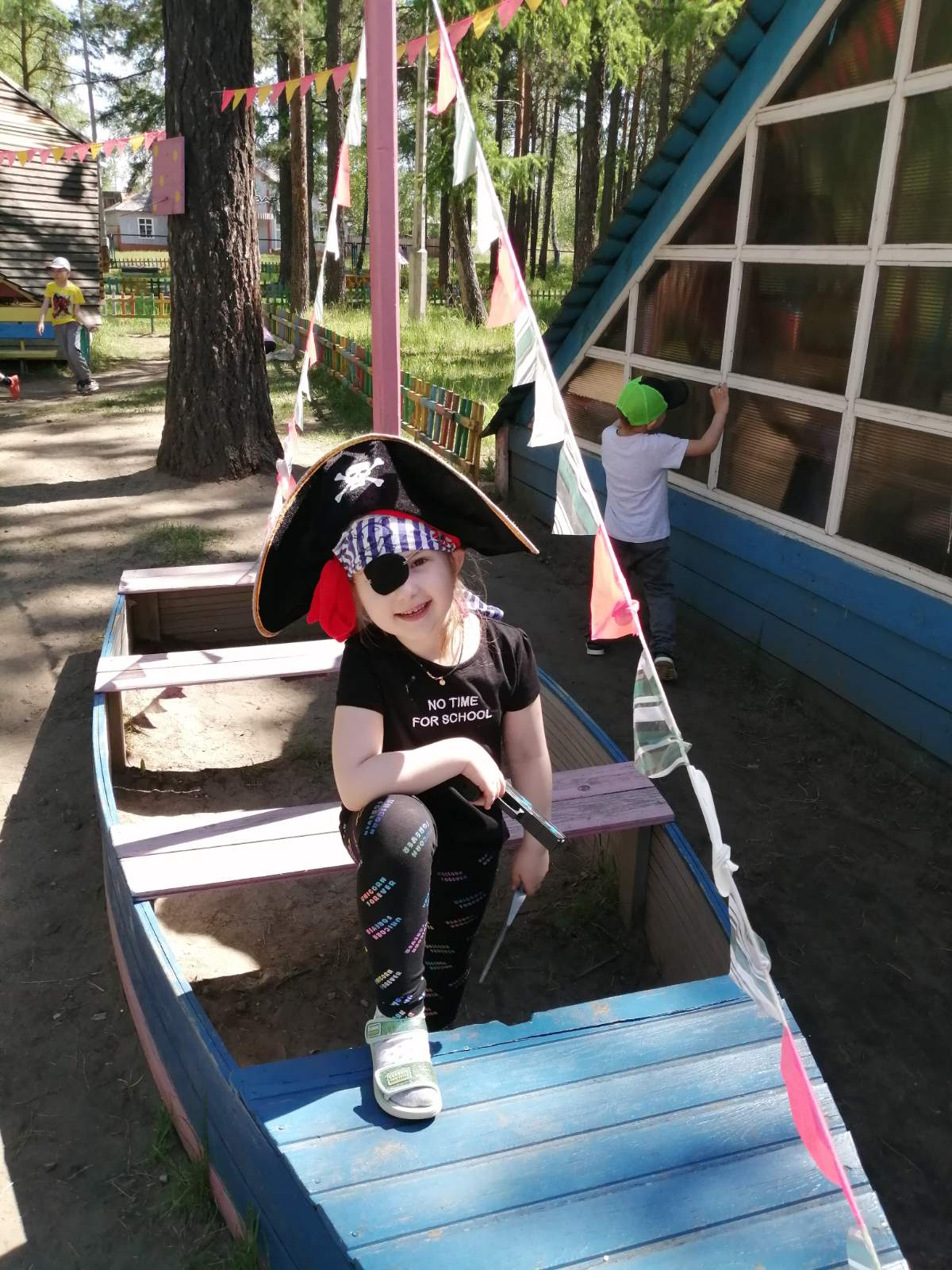 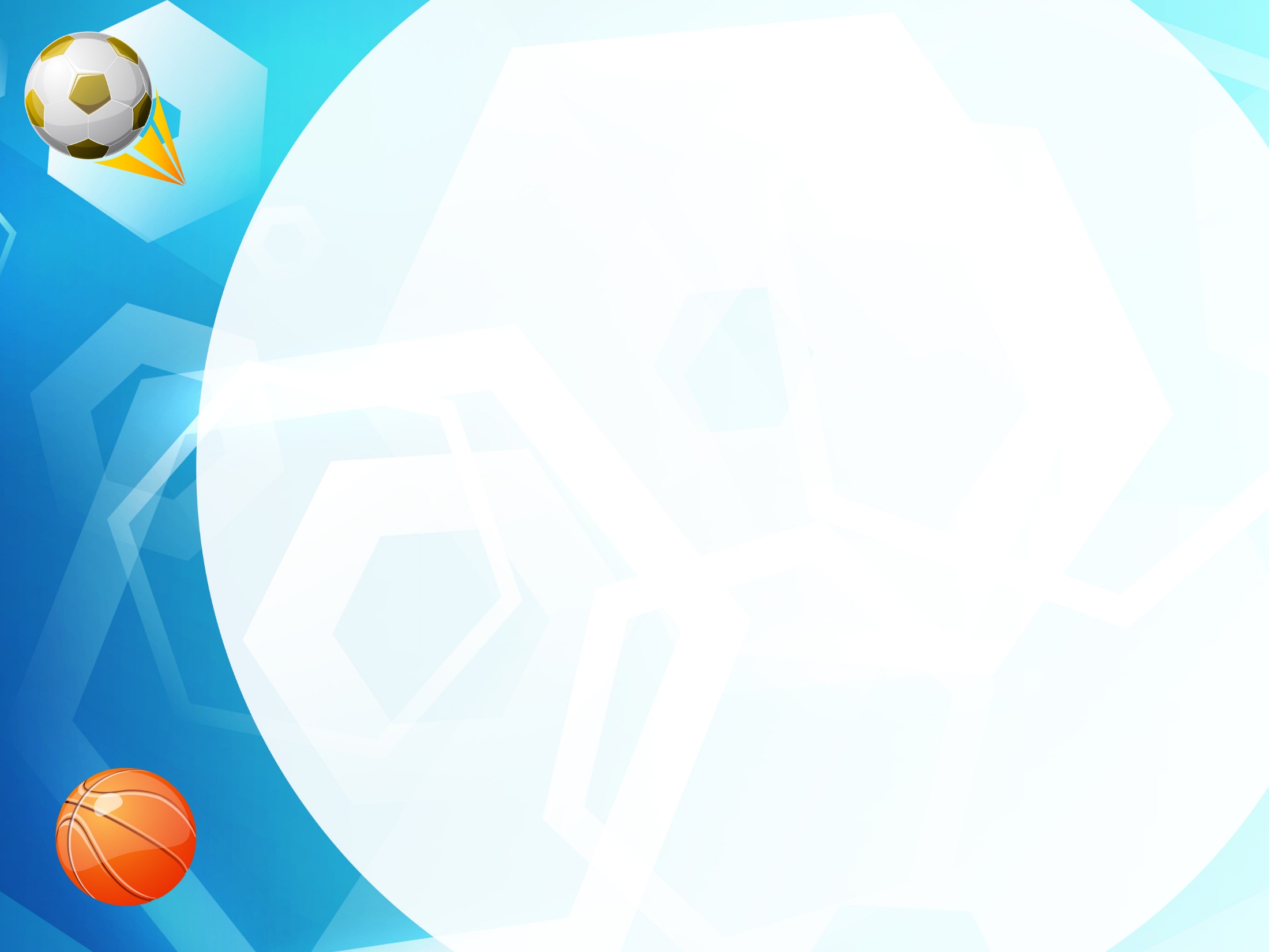 III. Заключительный этап
Итоговое мероприятие: Квест «Весёлый марафон»
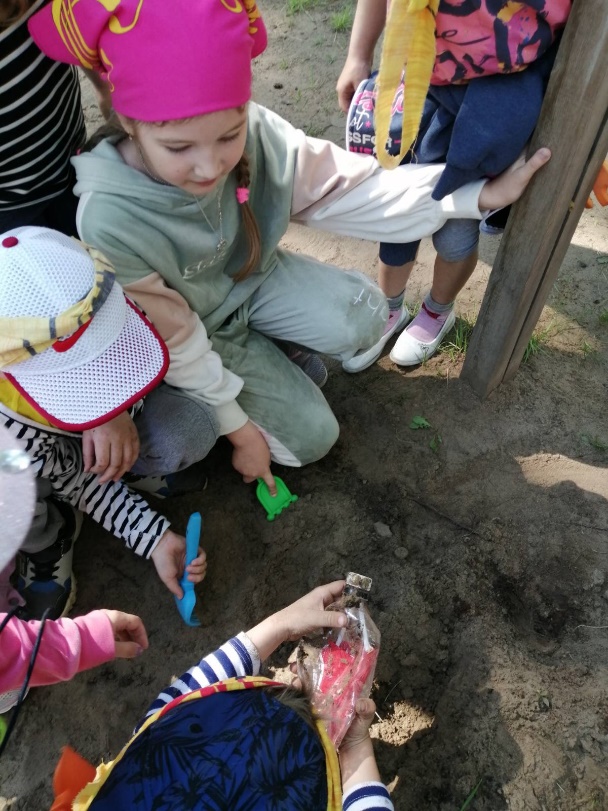 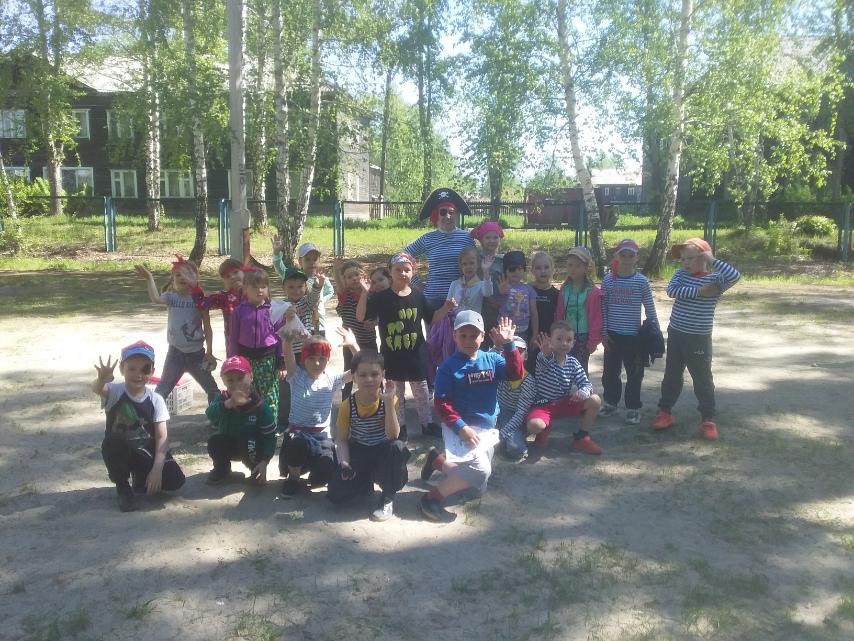 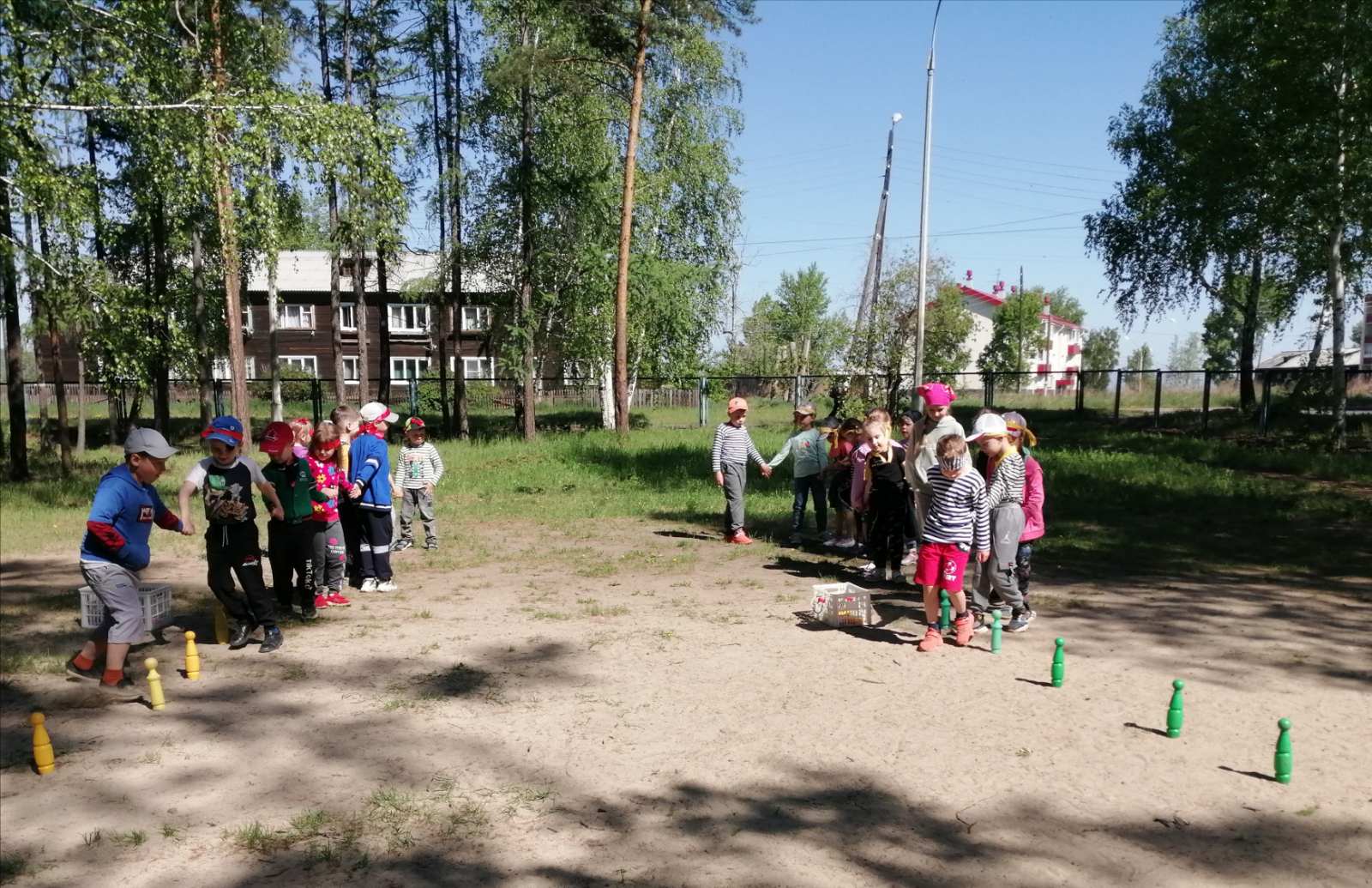 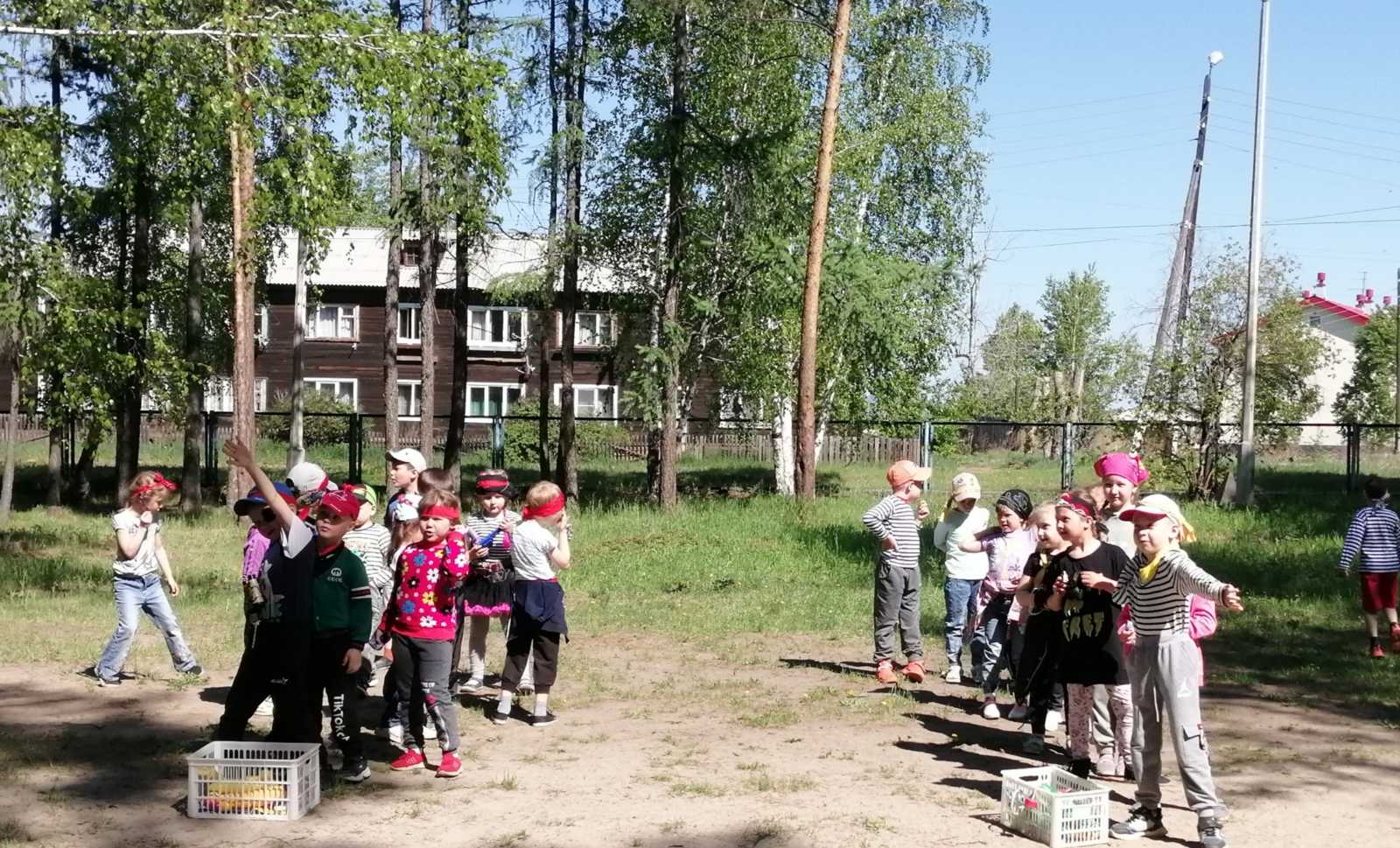 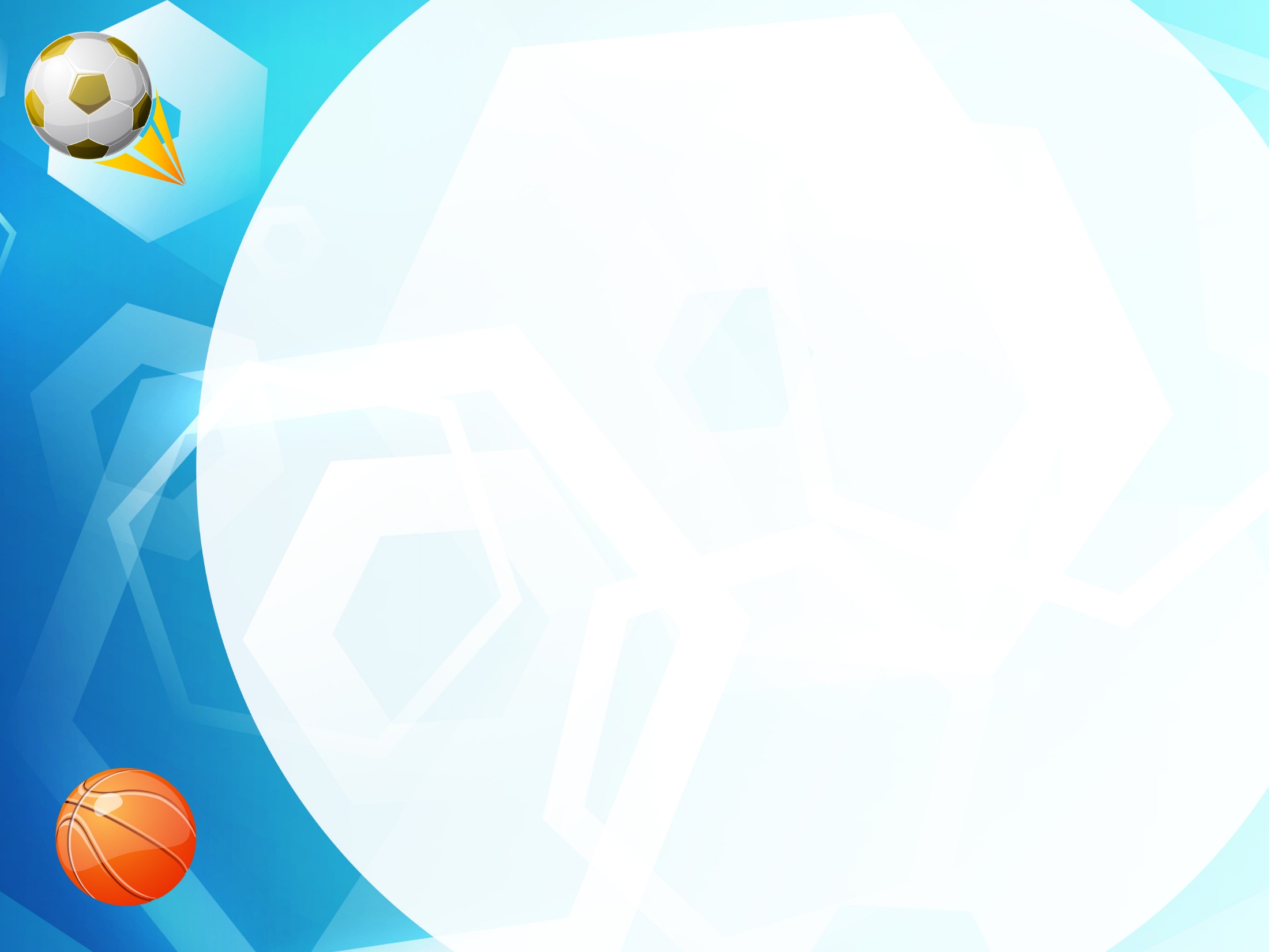 Продукты проектной деятельности:
Выставка детских рисунков «Спорт и мы»;
 Квест «Весёлый марафон»;
Оформлены методические рекомендации: консультация для родителей «16 идей чем заняться летом», «Безопасное лето»;
Фотовыставка «Спортивное лето!».
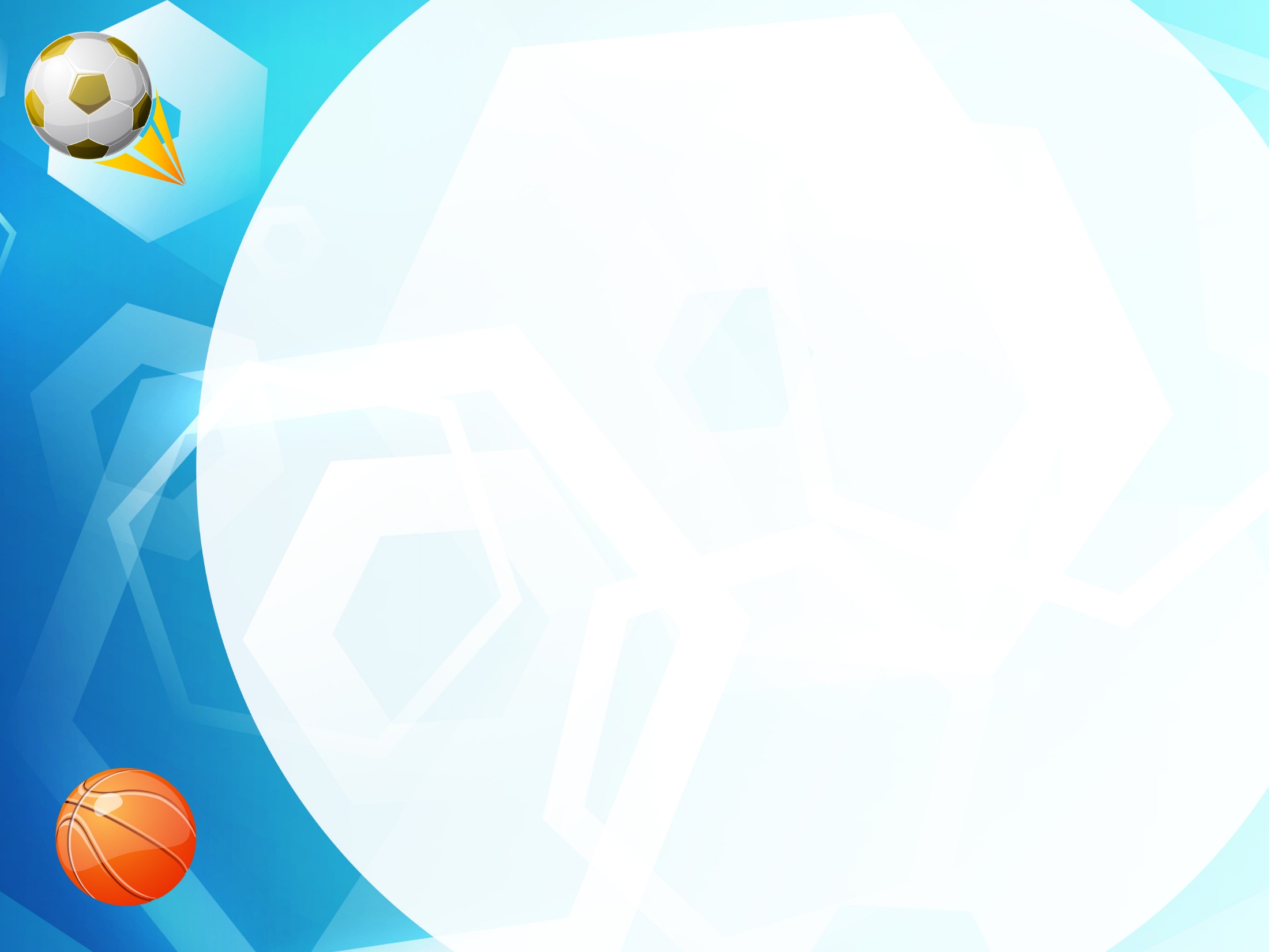 Список литературы:
1.Аркин Е.А. Ребенок в дошкольные годы / под ред. А.В. Запорожца и В.В. Давыдова. - М.: Просвещение, 2008.
2. Богина, Т. Л. Режим дня в детском саду / Т. Л. Богина, Н. Т. Терехова. - М., 2007.
3. Вавилова Е.Н. Развивайте у дошкольников силу, ловкость, выносливость М.,2011.
4. Вавилова Е.Н. Учите бегать, прыгать, лазать, метать. - М., 2006.
5. Веремкович Л., Иванова О. и др. Закаливание детей в современных условиях. - //Дошкольное воспитание, 2010, № 2, с.7-8.
6. Глазырина Л.Д. Физическая культура -дошкольникам. Программа и программные требования. М.: Владос. 1999.
7. Здоровый дошкольник: Социально-оздоровительная технология XXI века /Авт.-сост. Ю.Е. Антонов, М.Н. Кузнецова, Т.Ф. Саулина. - М., 2000.
8. Змановский, Ю. Ф. Воспитание здорового ребенка: Физиологический аспект / Ю. Ф. Змановский. - М., 1987.
9. Кудрявцев В.Т., Егоров Б.Б. Развивающая педагогика оздоровления (дошкольный возраст): Программно-методическое пособие. М., 2000.
10. Москаленко, В. К вопросу о физическом воспитании детей / В. Москаленко // Дошкольное воспитание. - 2003. - № 2.
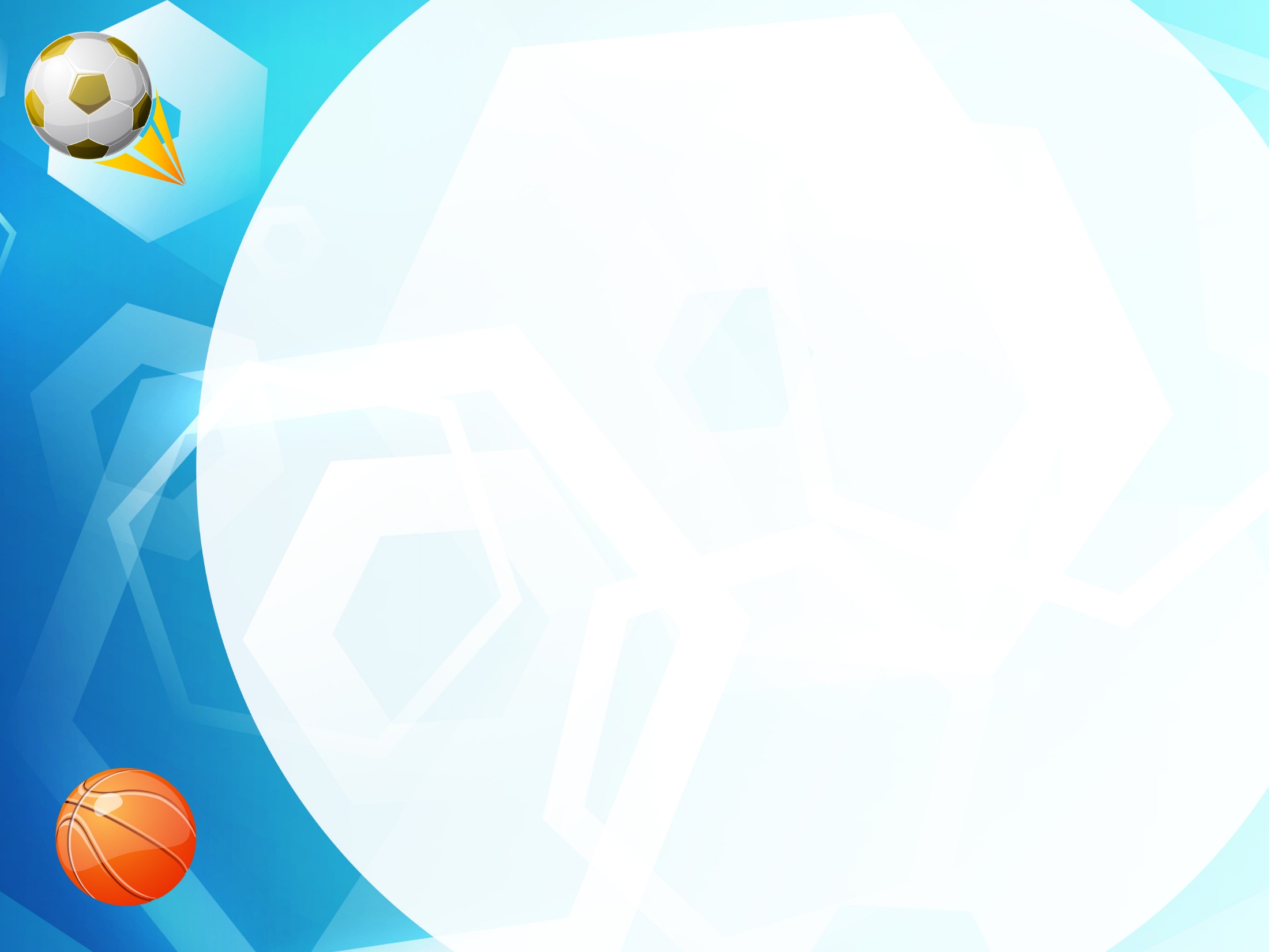 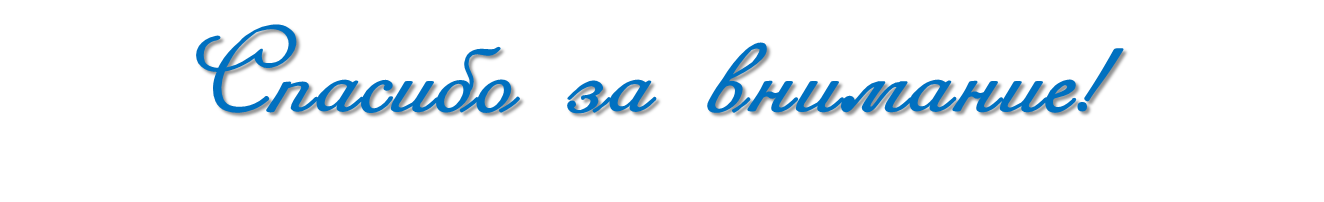